E-tablo 
5.A
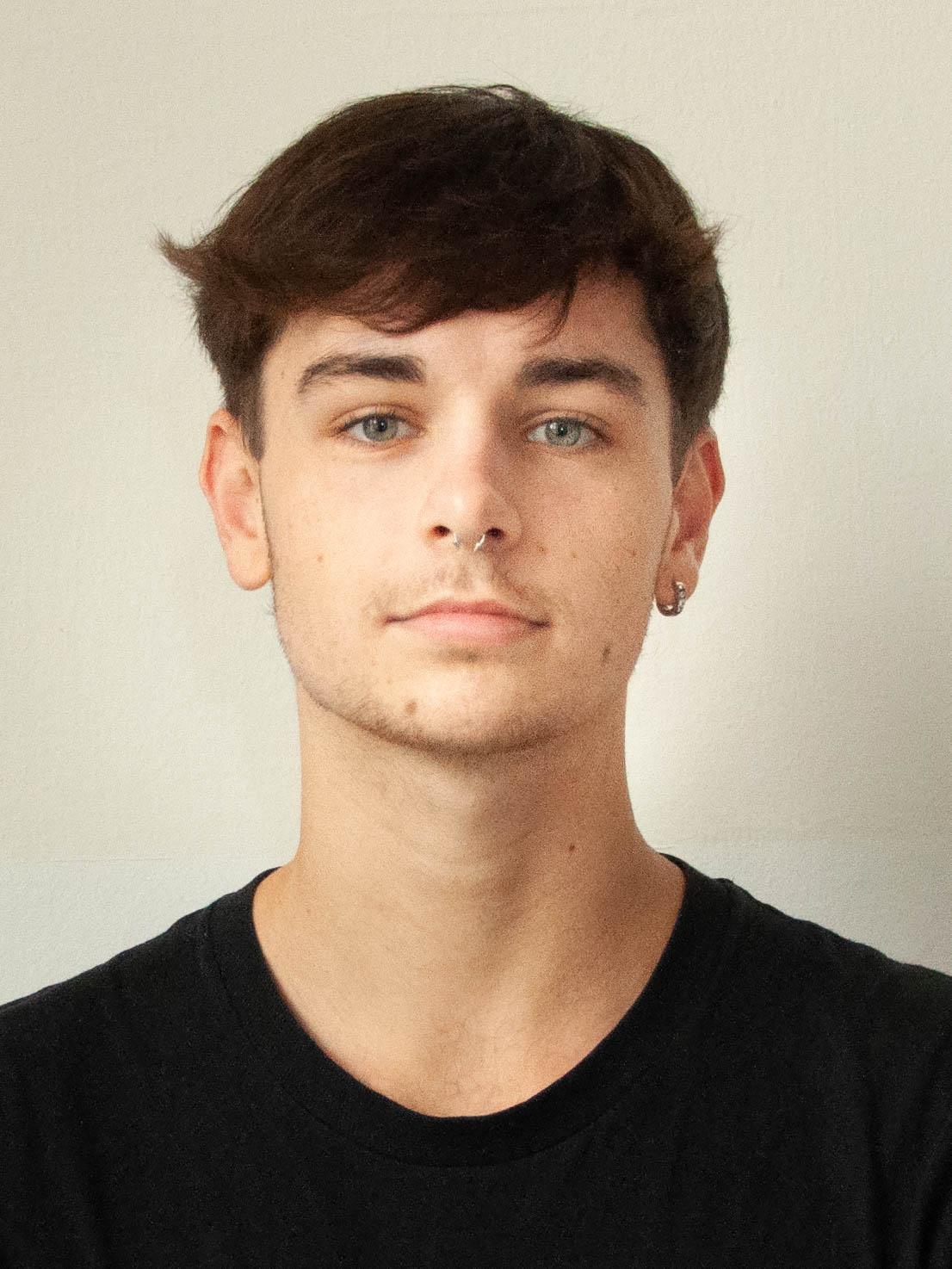 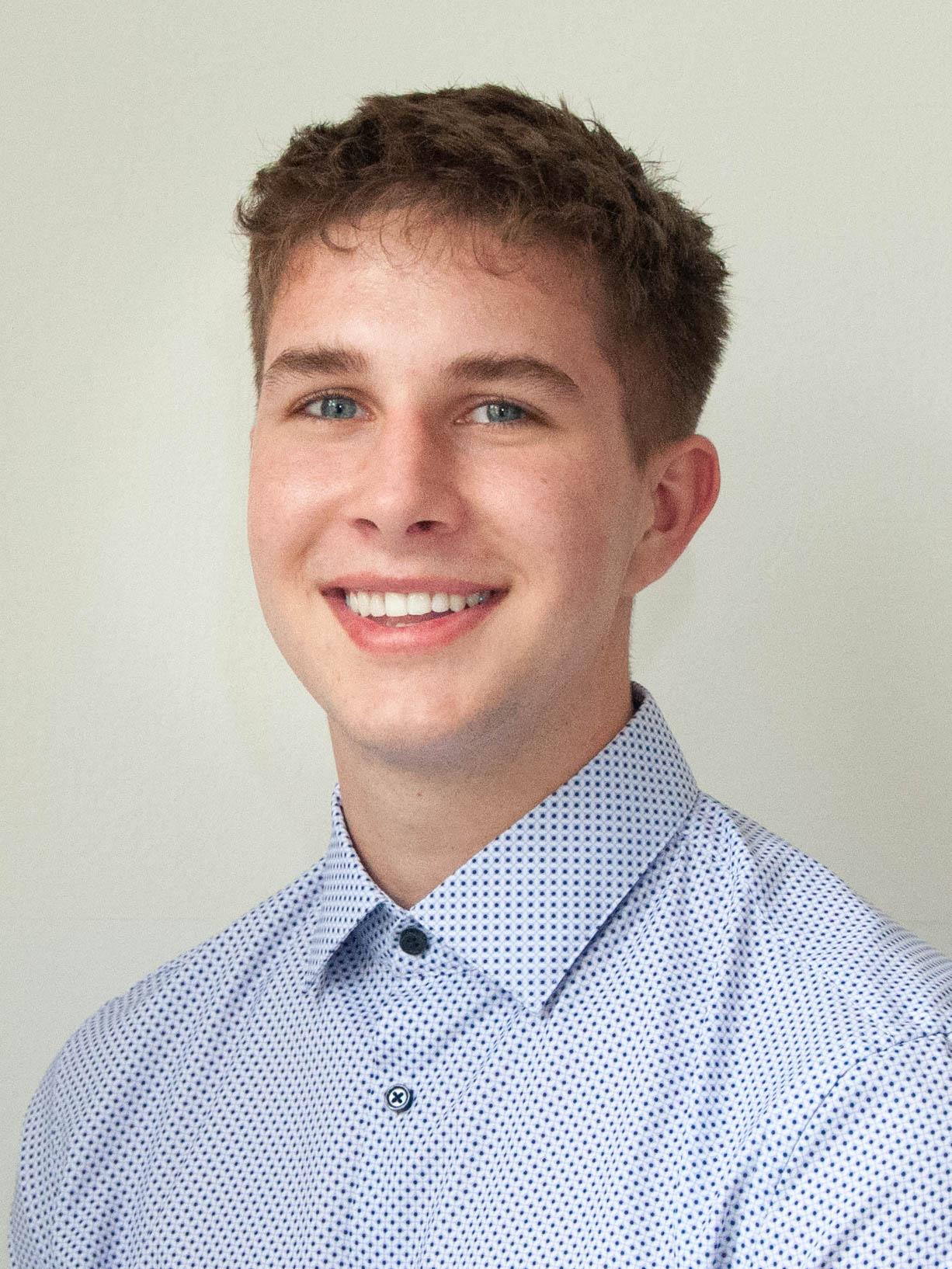 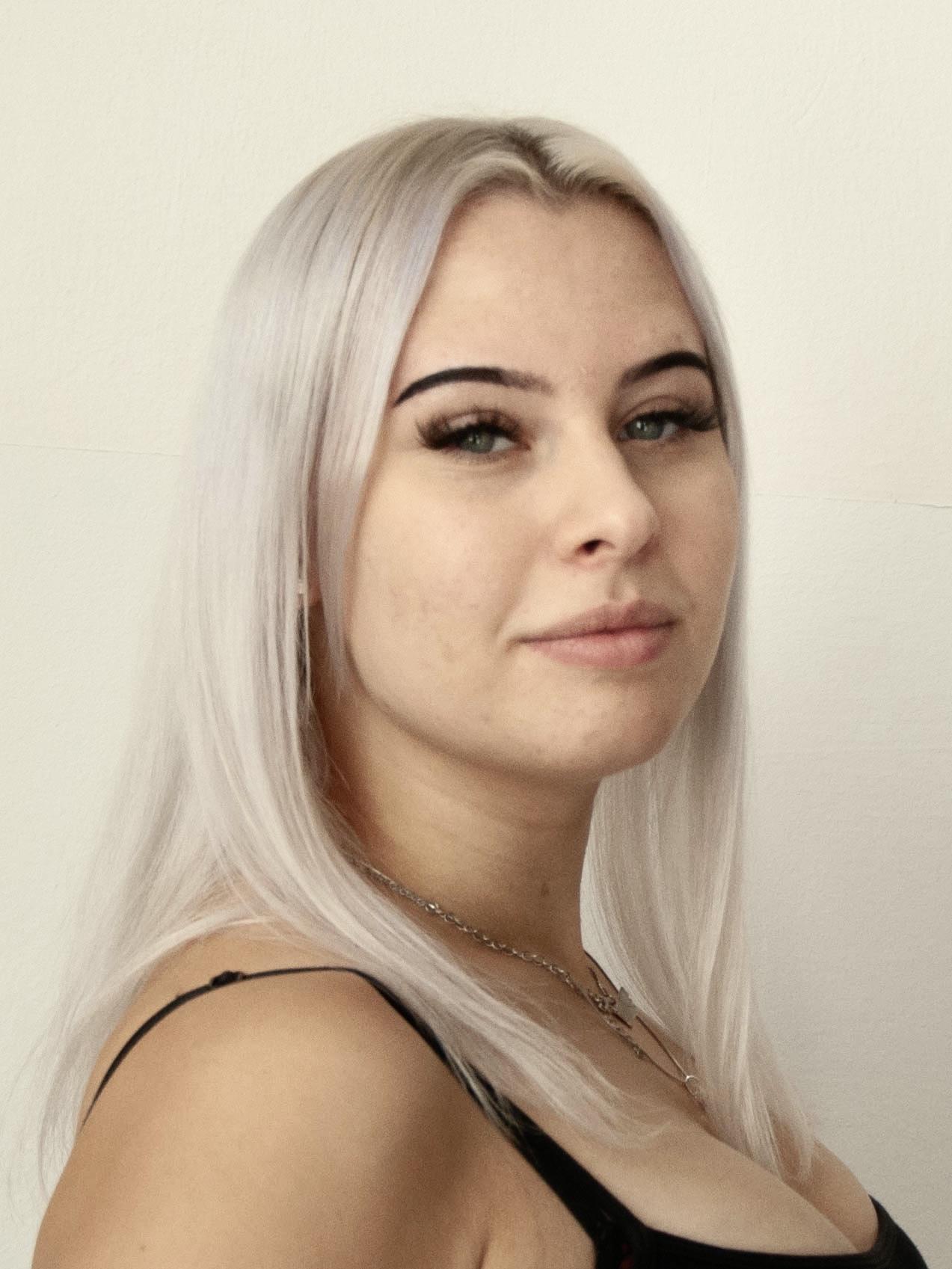 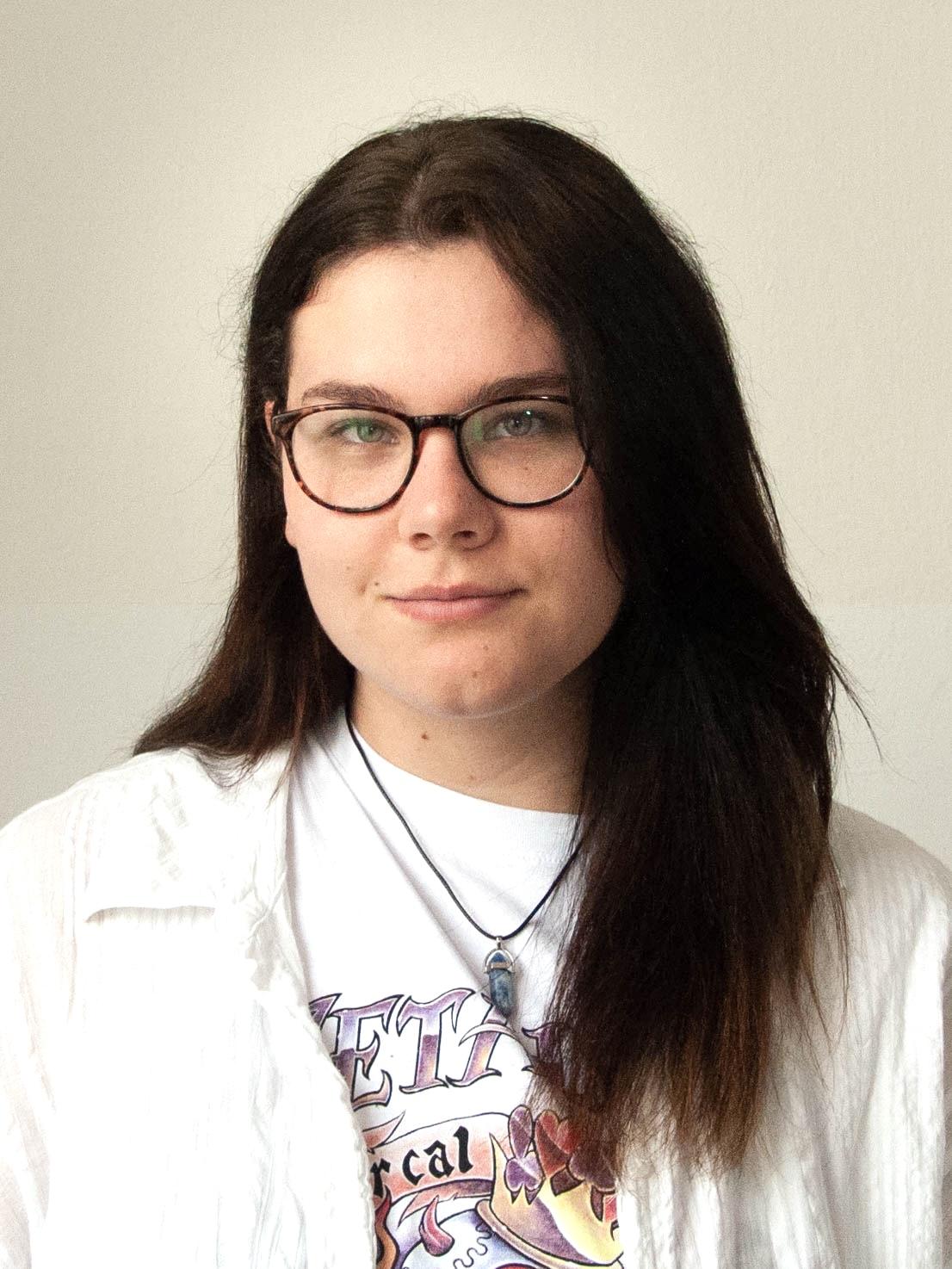 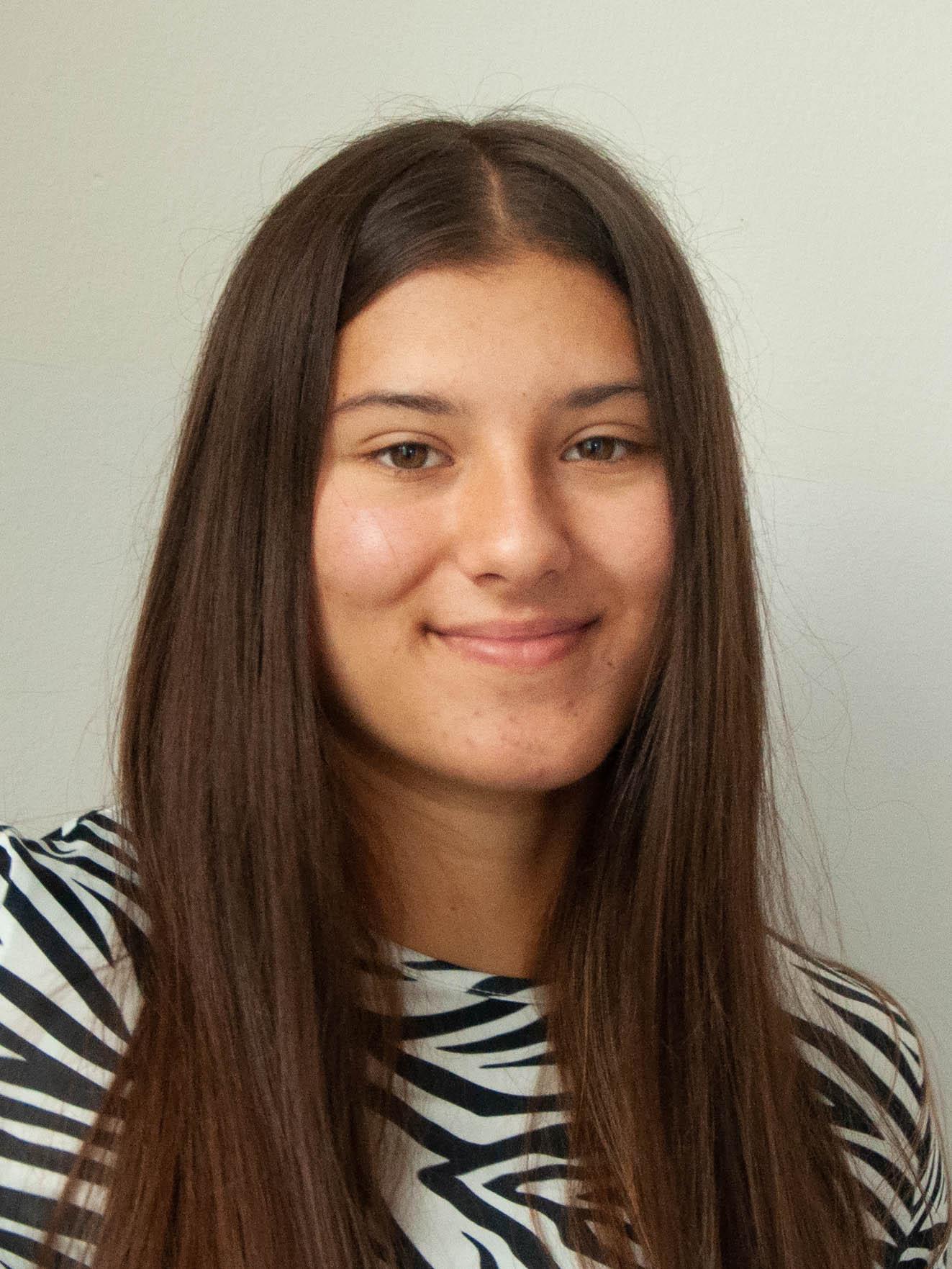 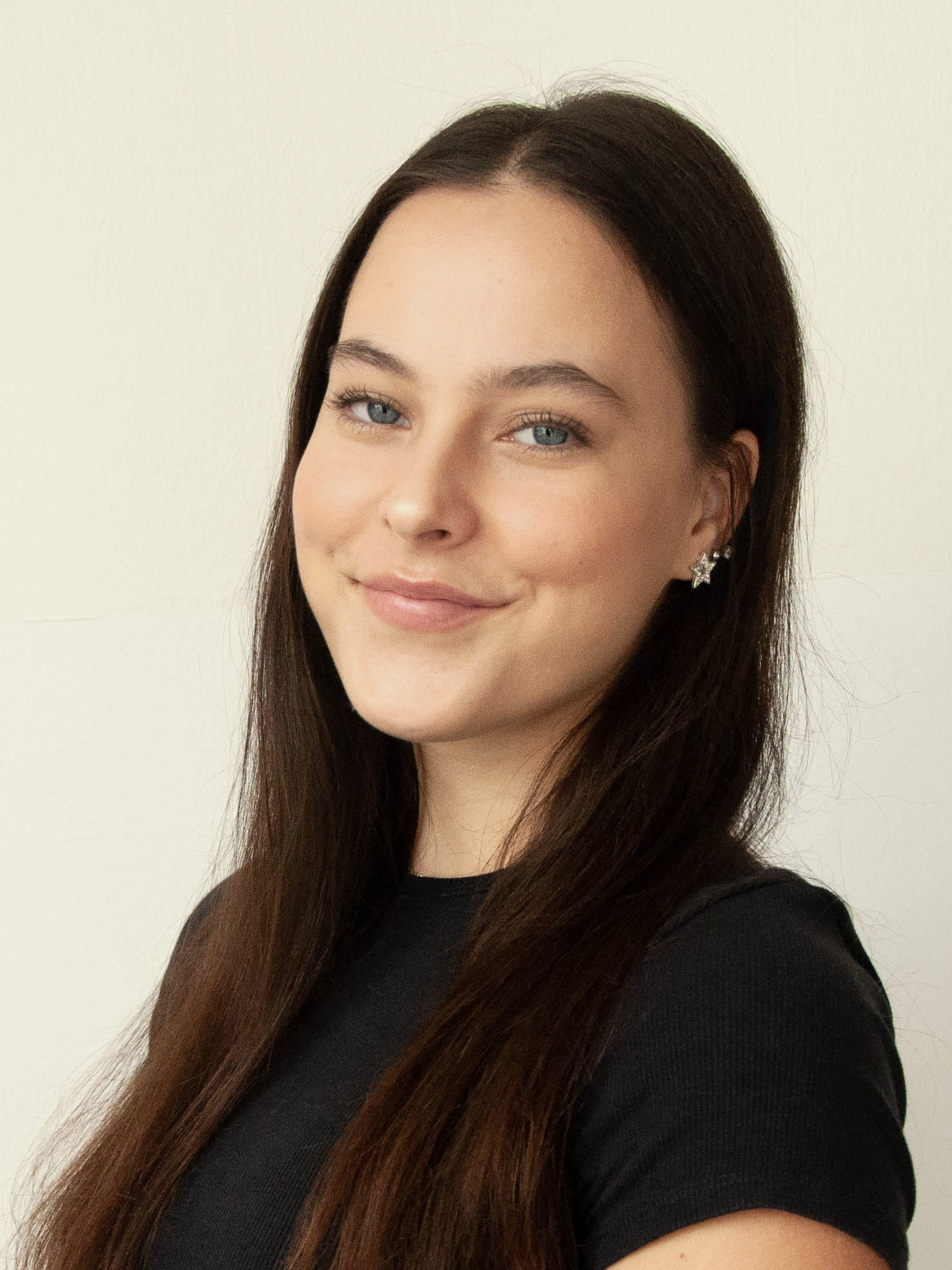 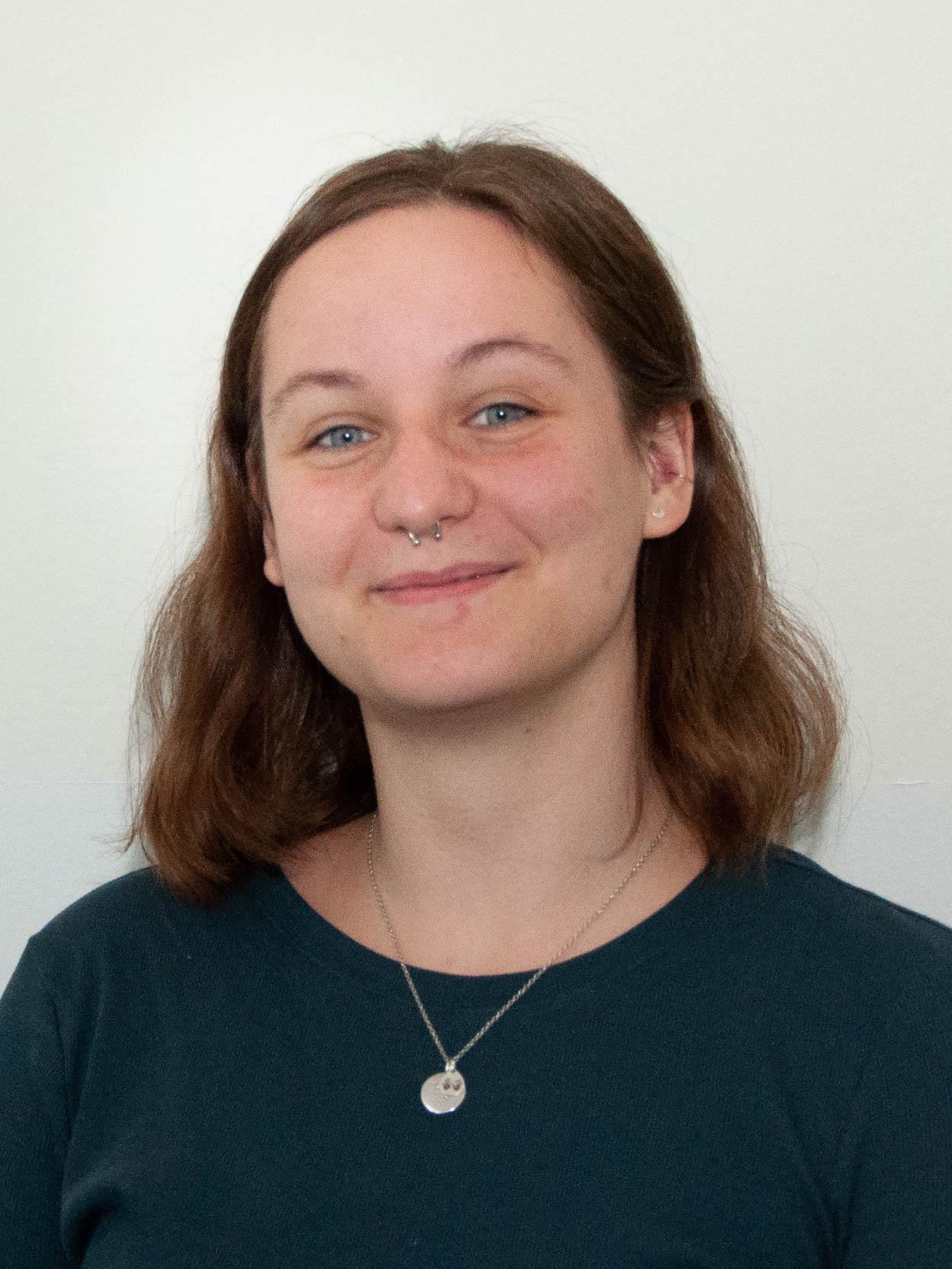 Iveta Bobáková
Aurel Genda
Martin Husár
Nina Hrončeková
Diana Dorčáková
Kristína Baculíkova
Dominika Jágerská
5.A
 2018-2023
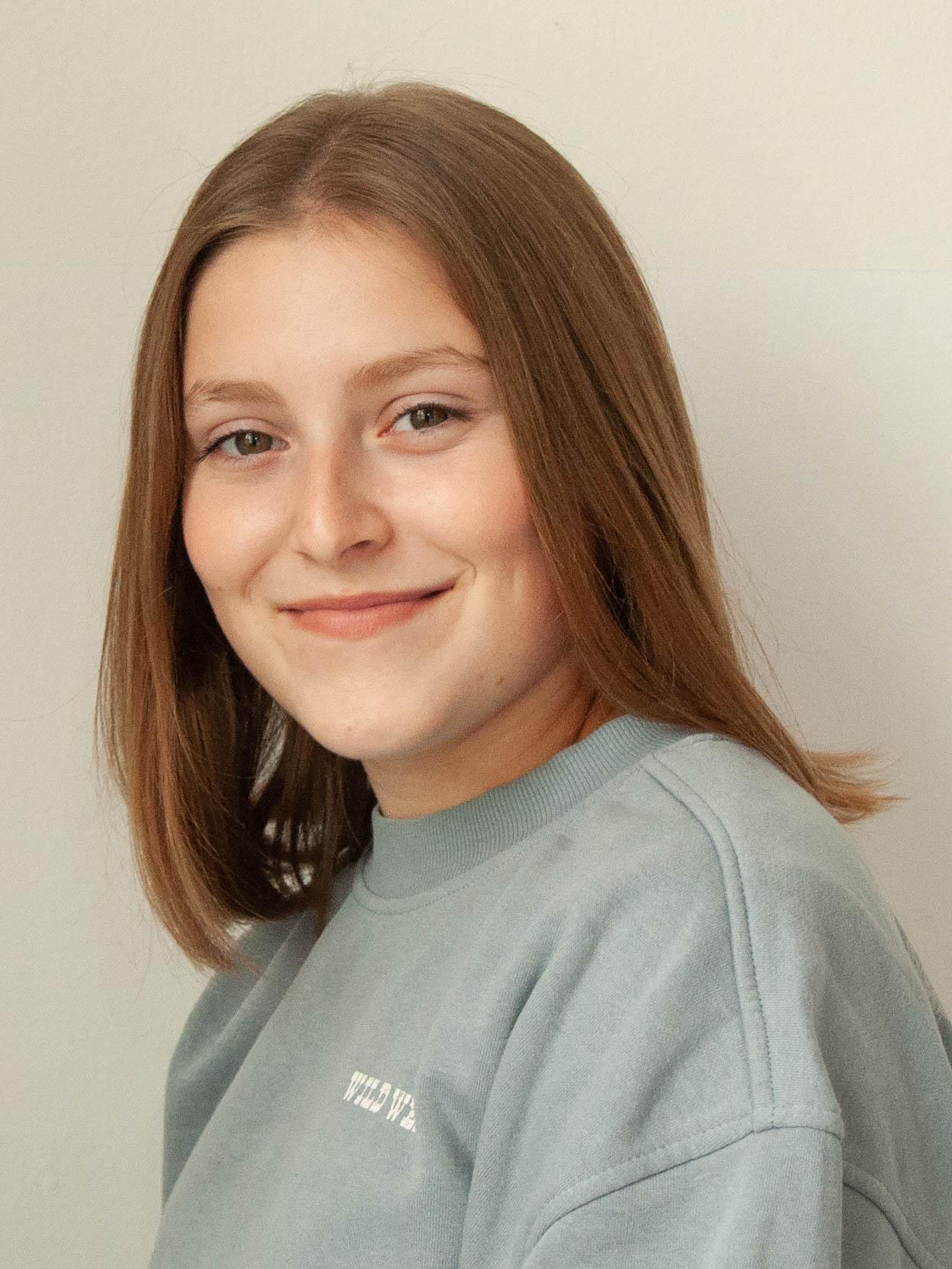 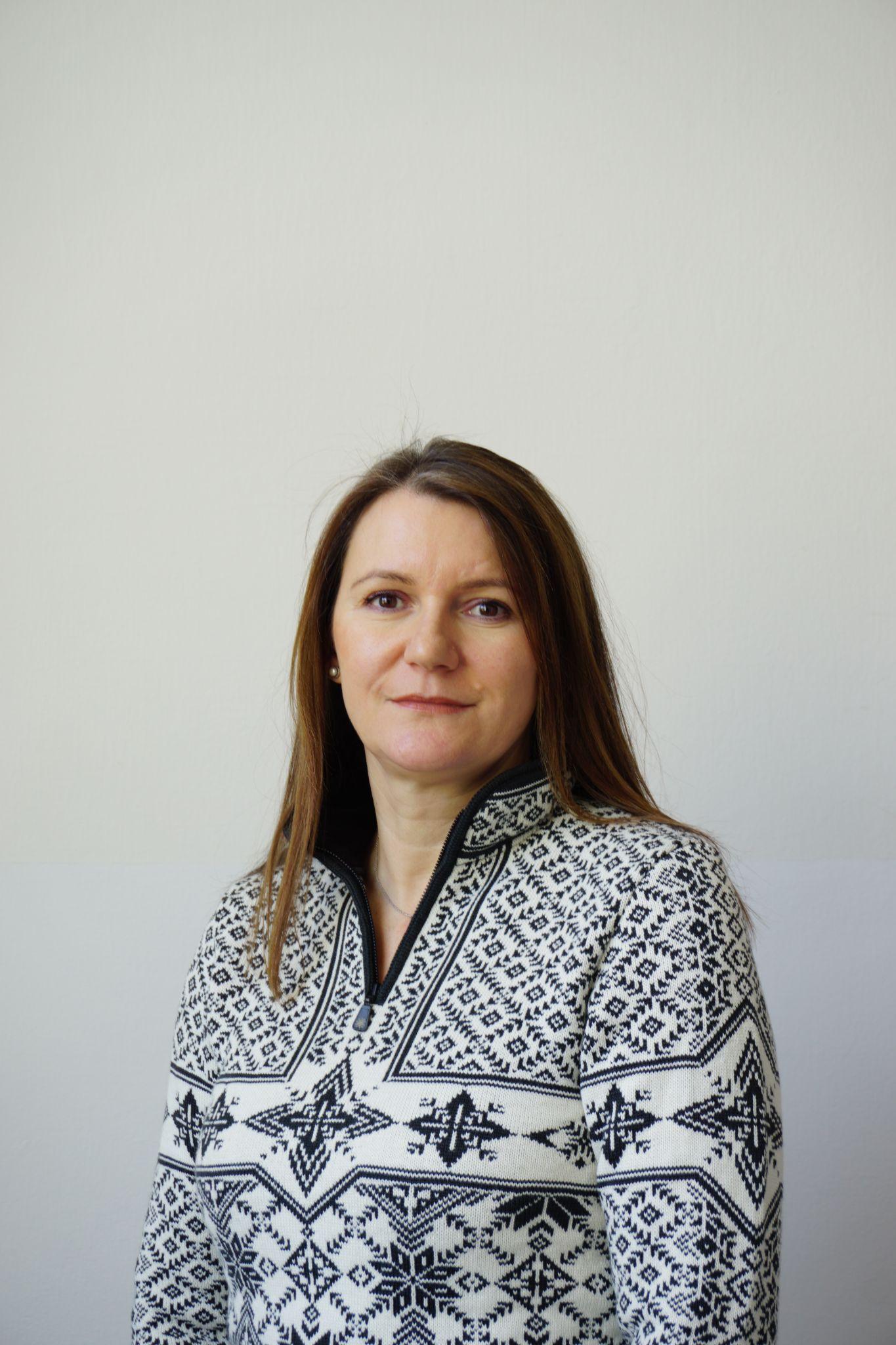 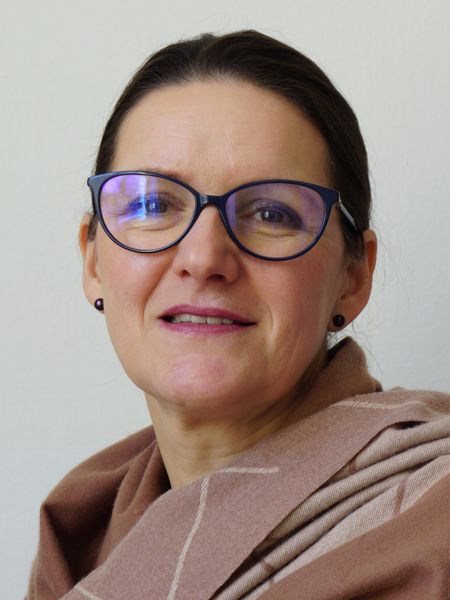 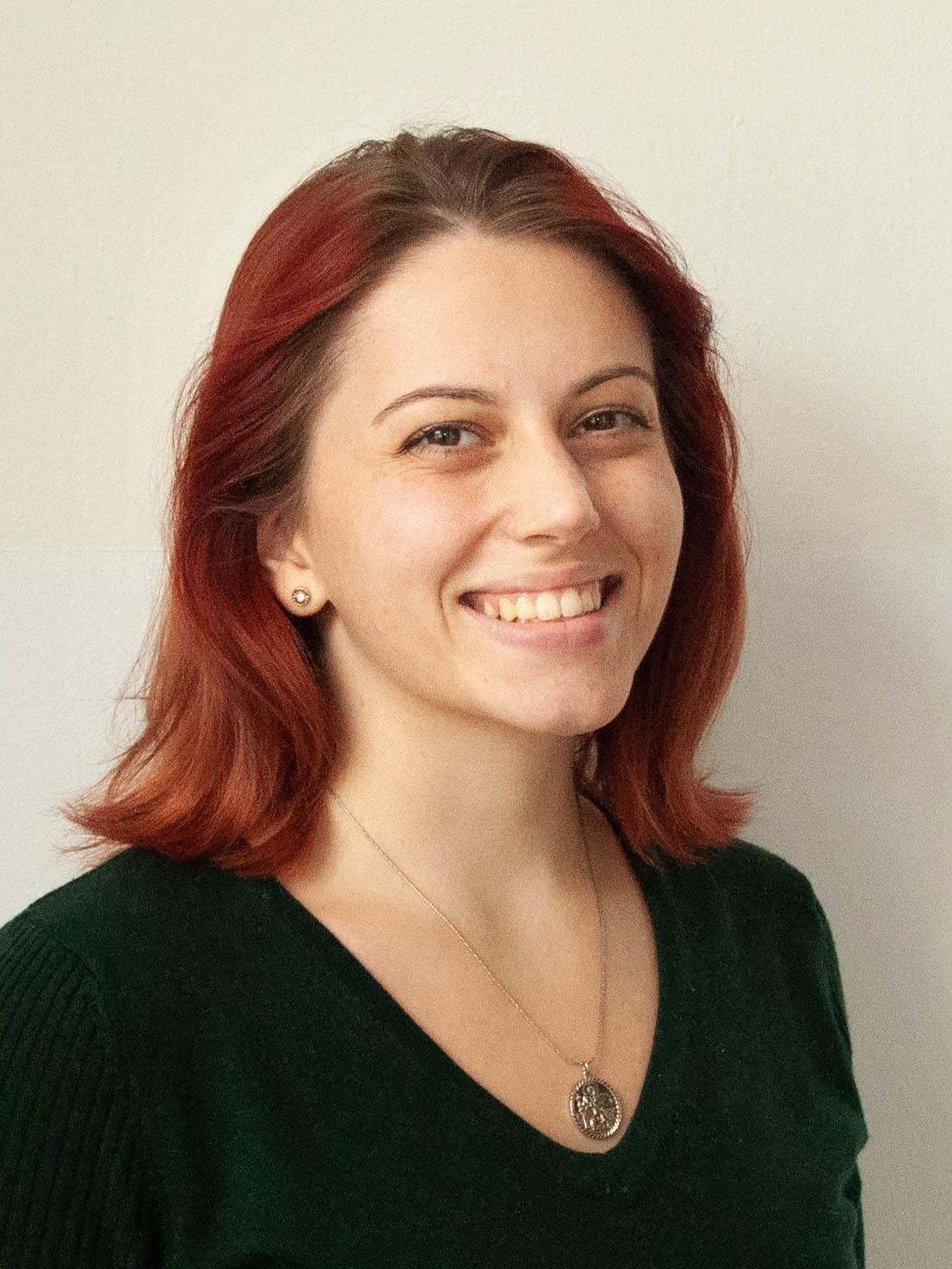 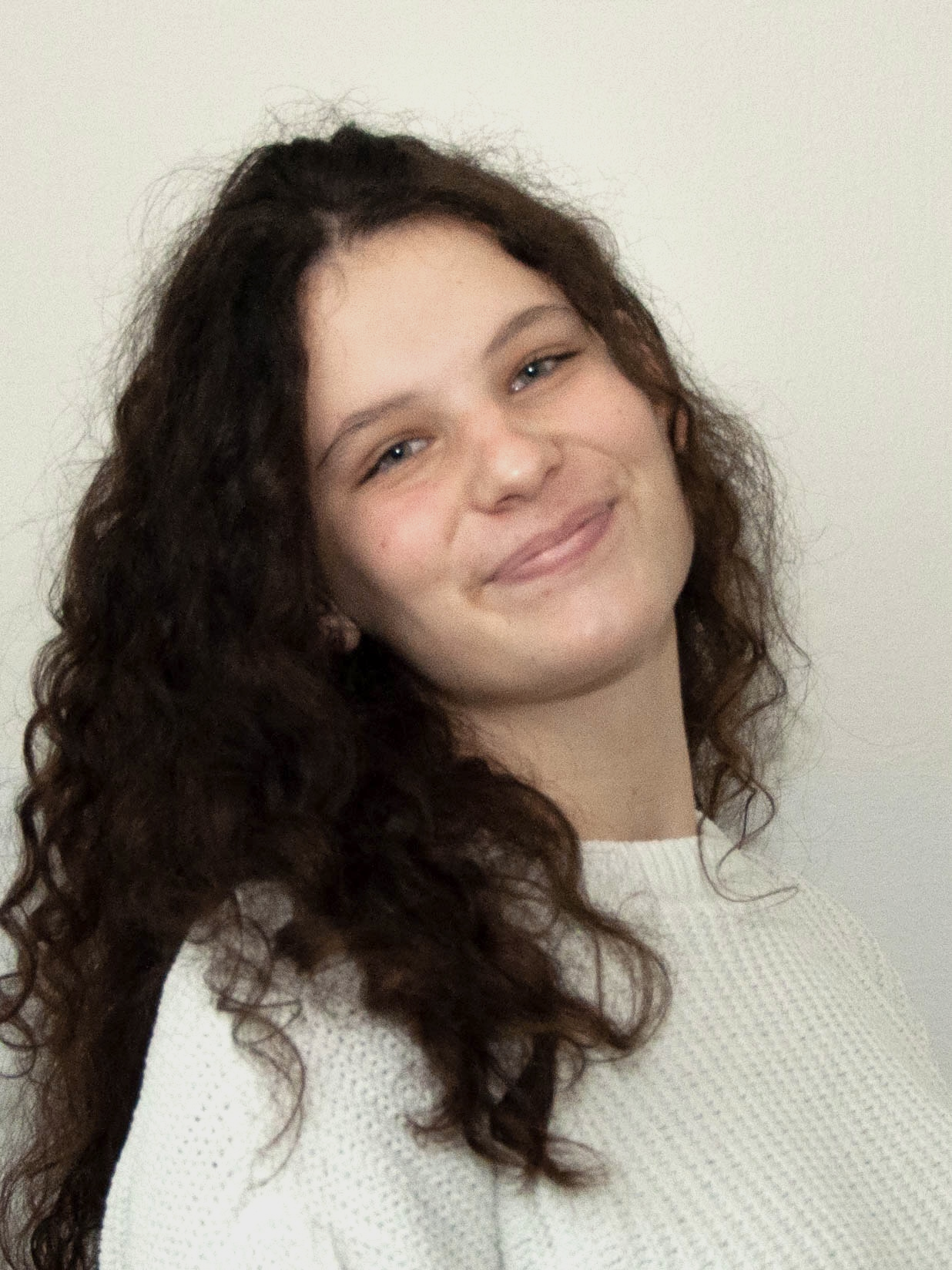 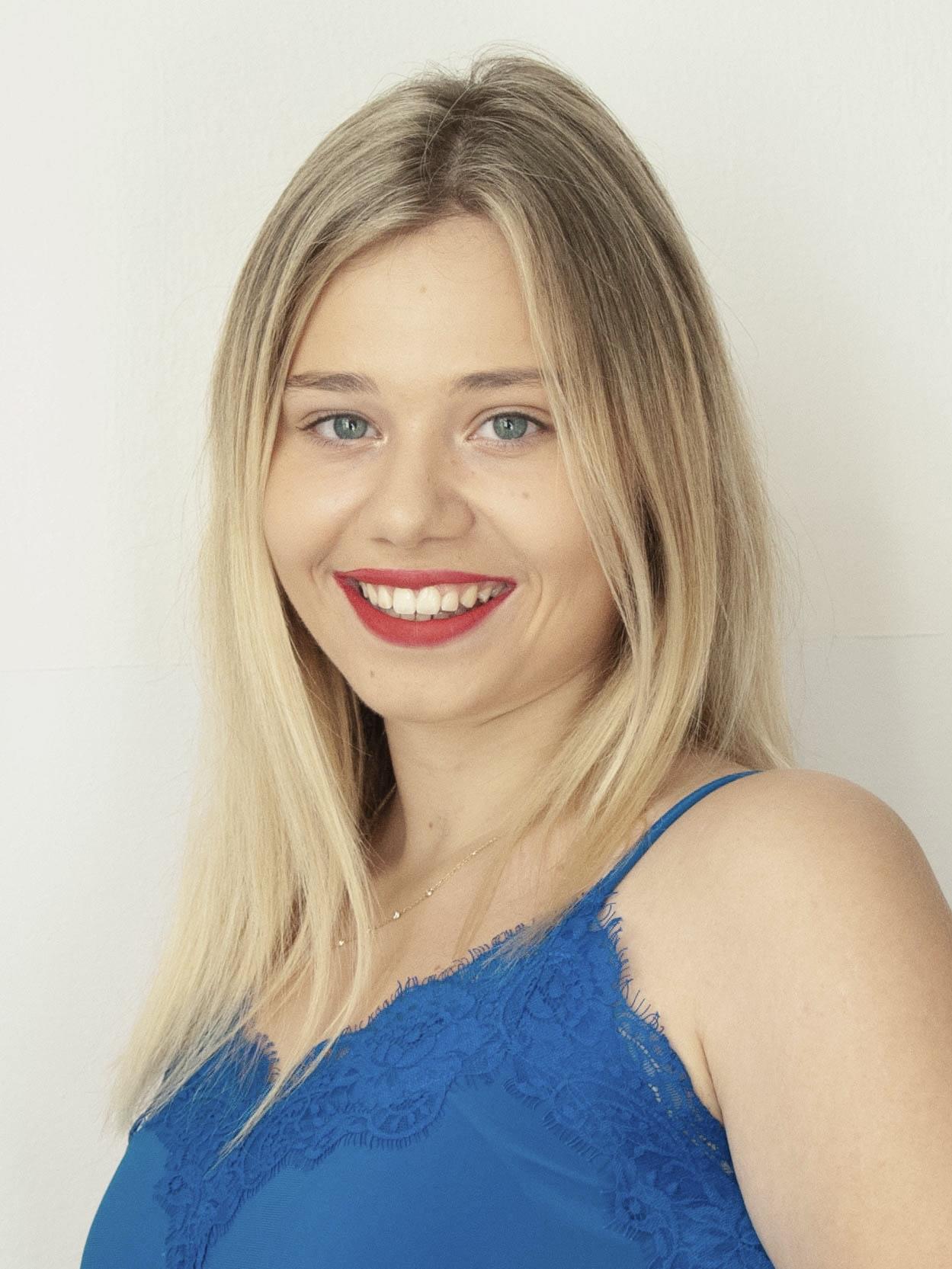 Dominika Murínová
Liliana Kurtíková
Nela Michalková
Martina Kováčiková
Zuzana Vojteková
Miroslava Štefániková
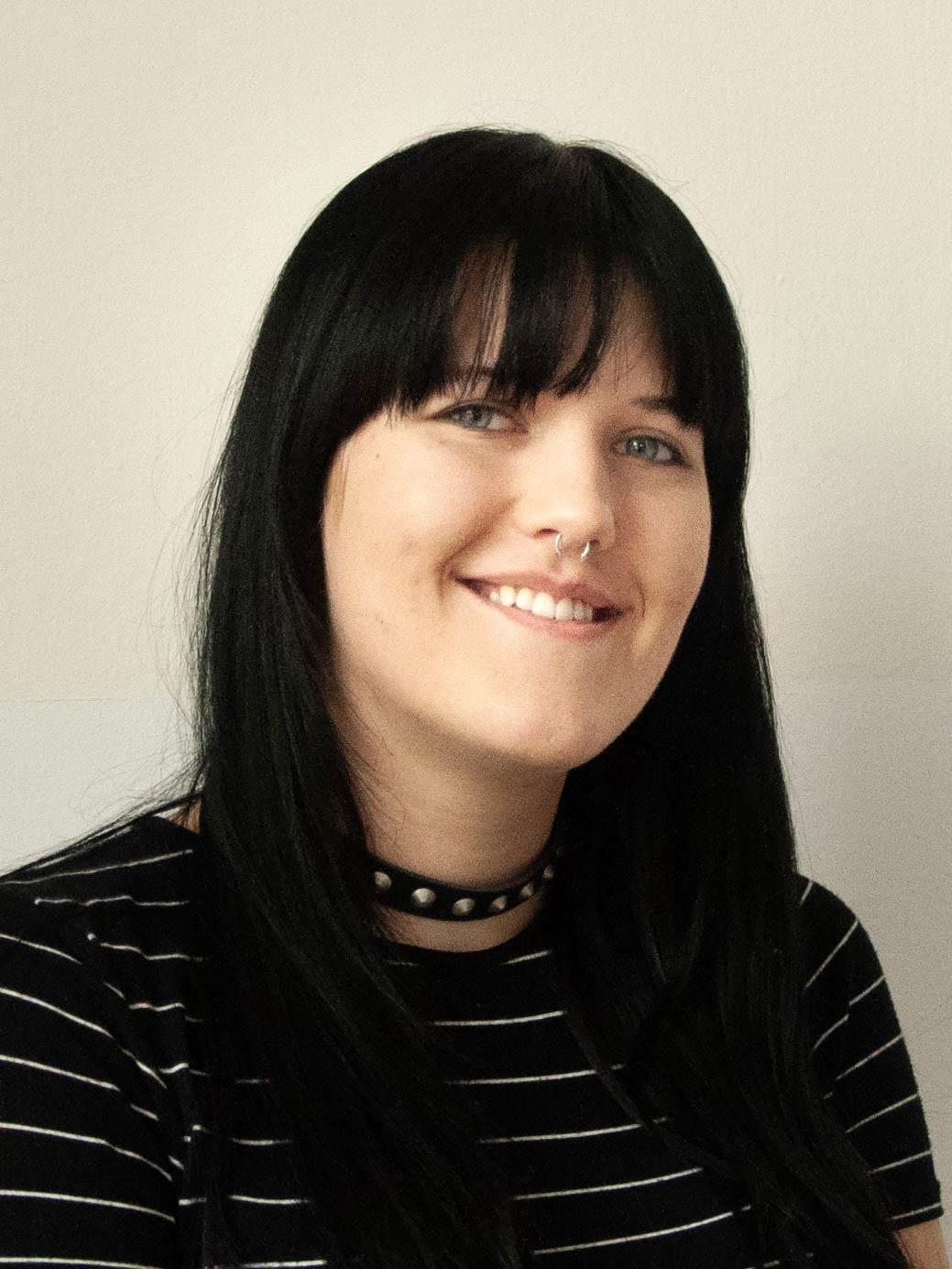 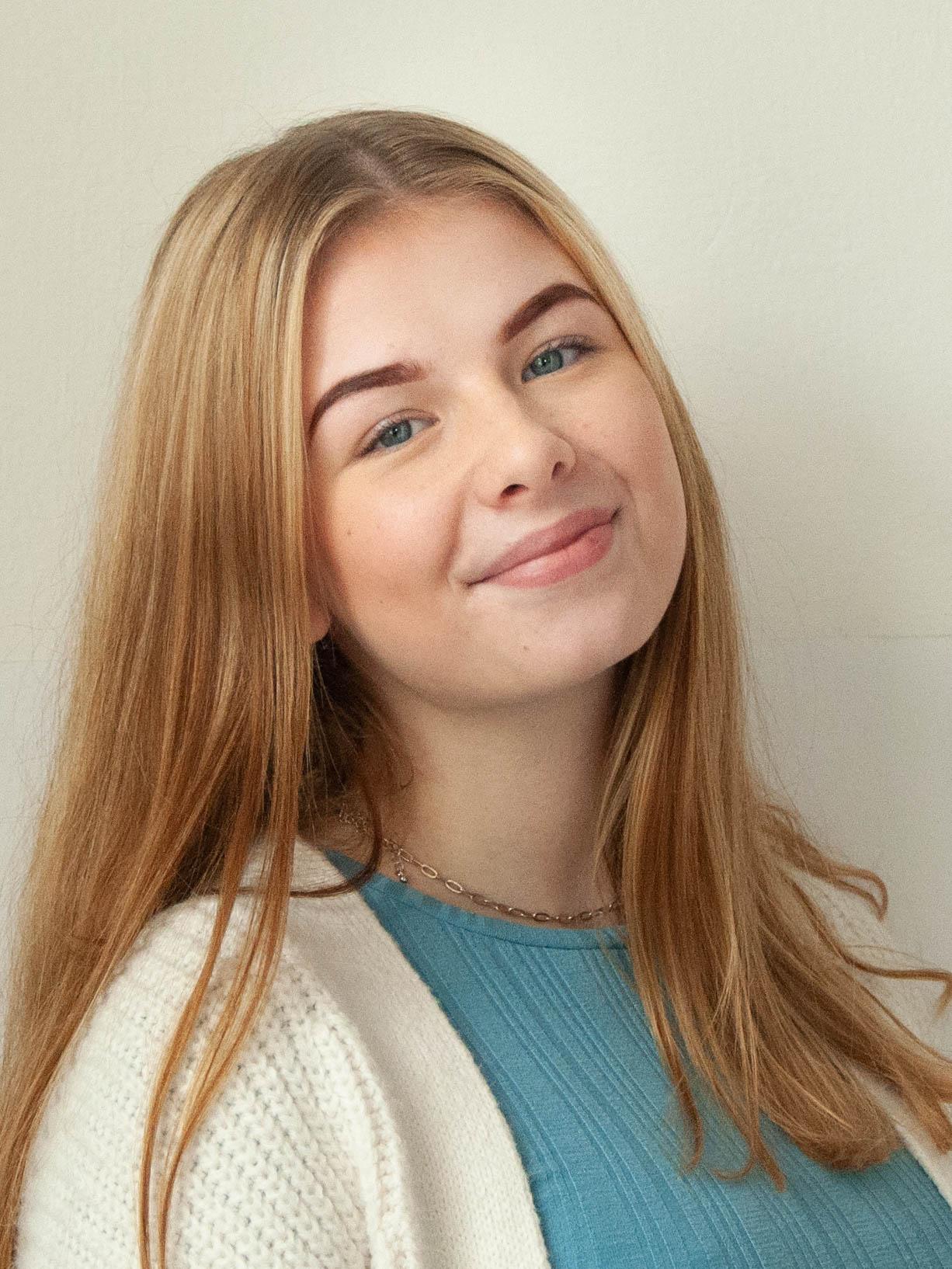 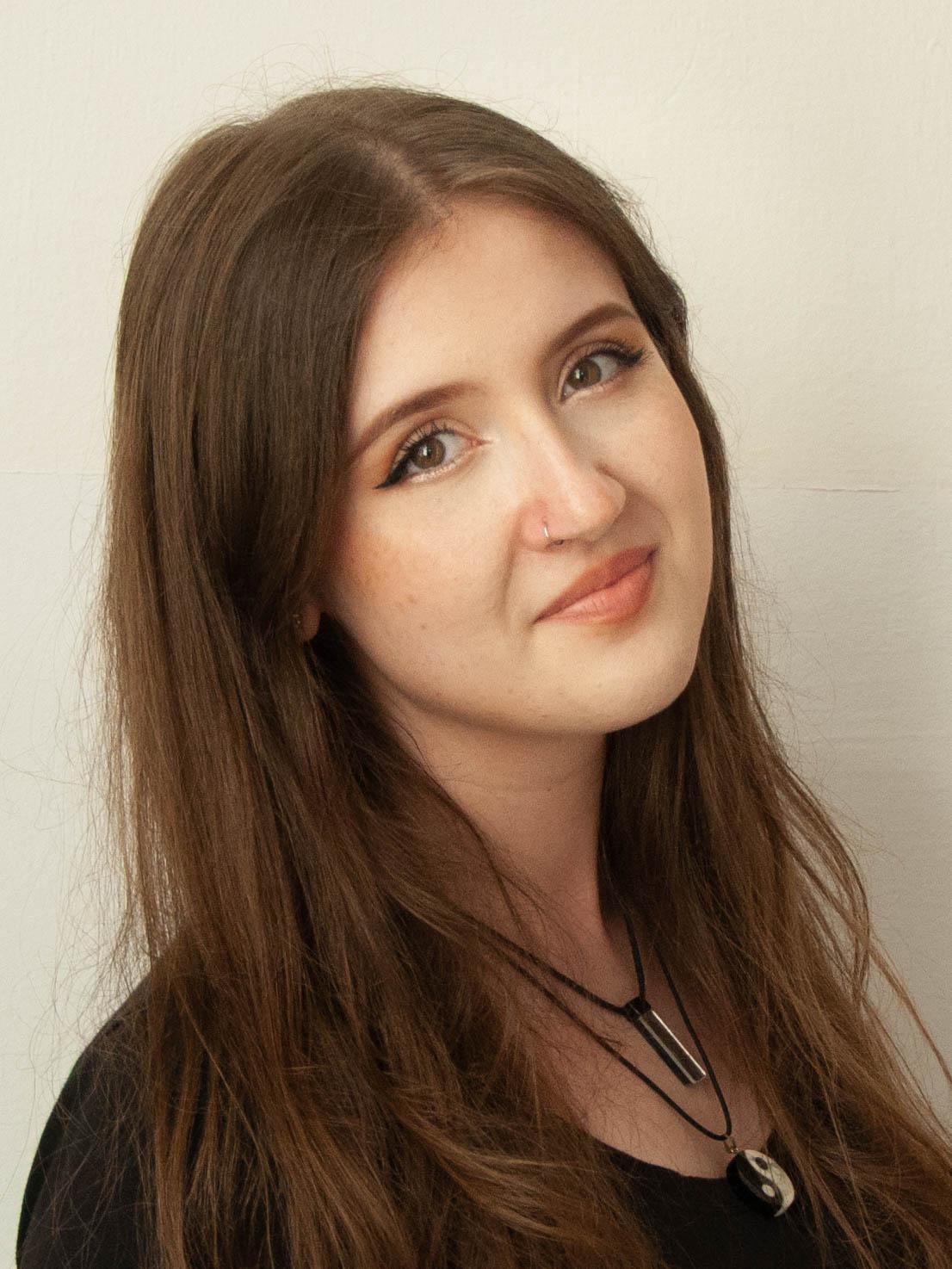 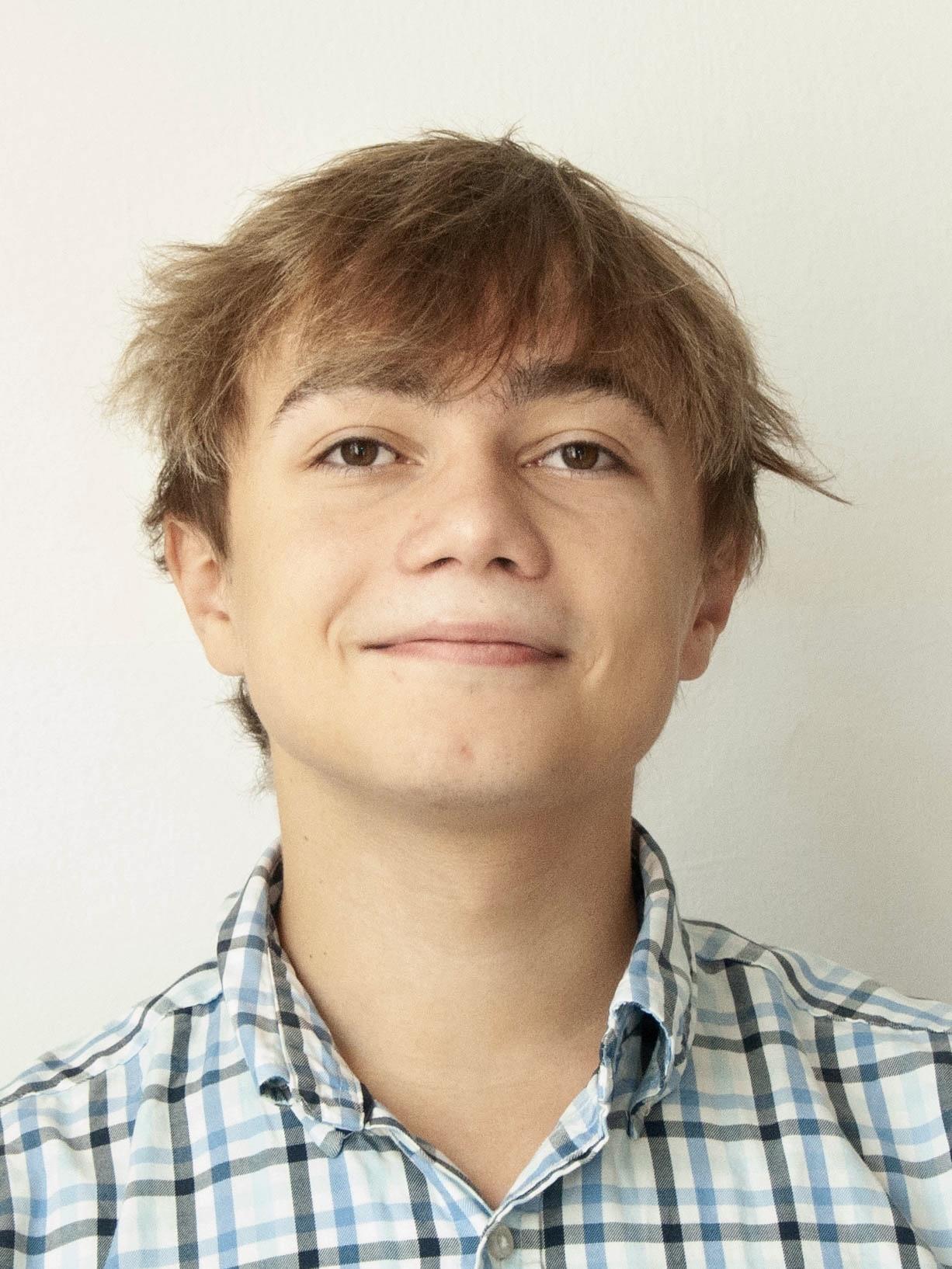 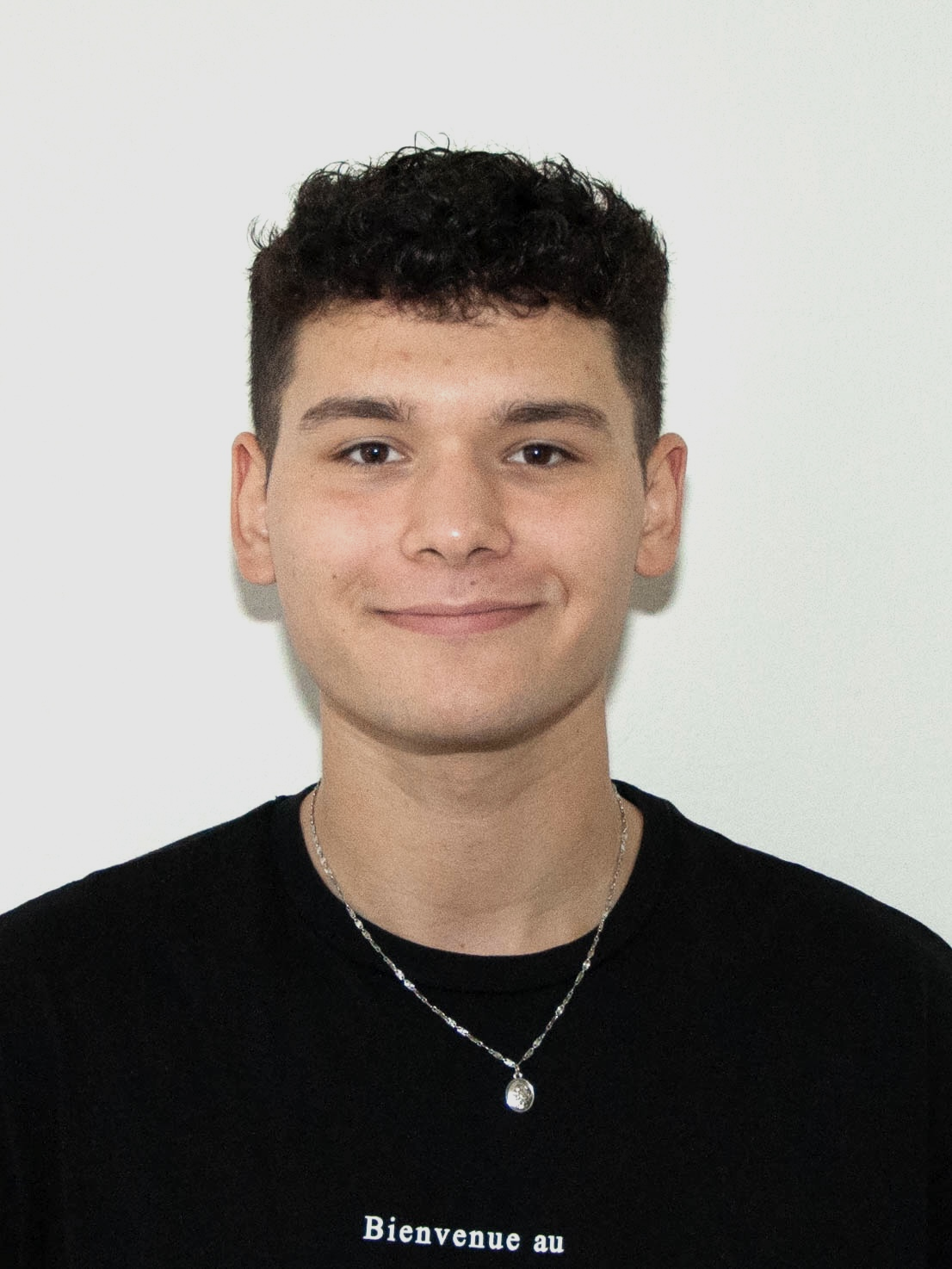 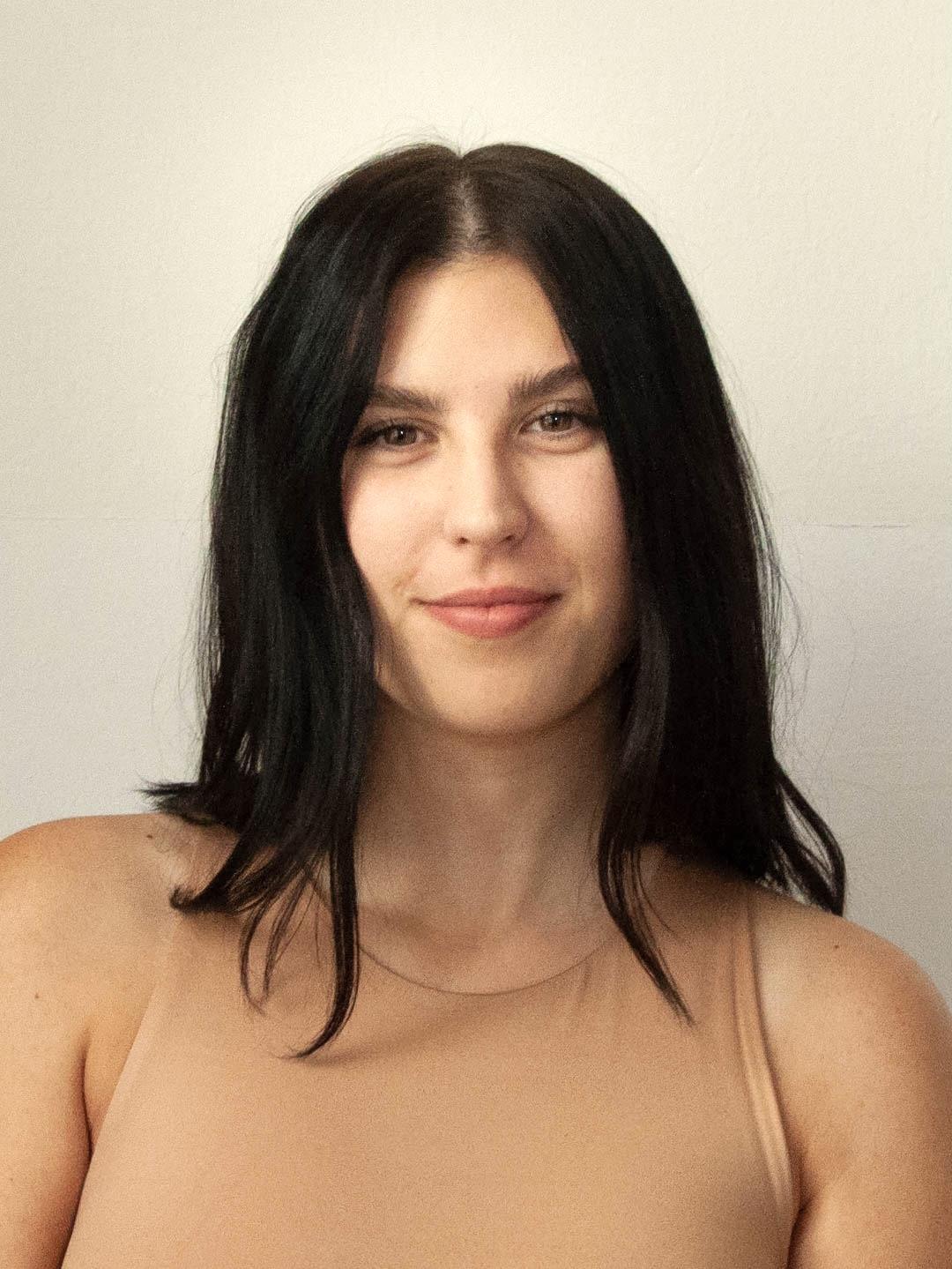 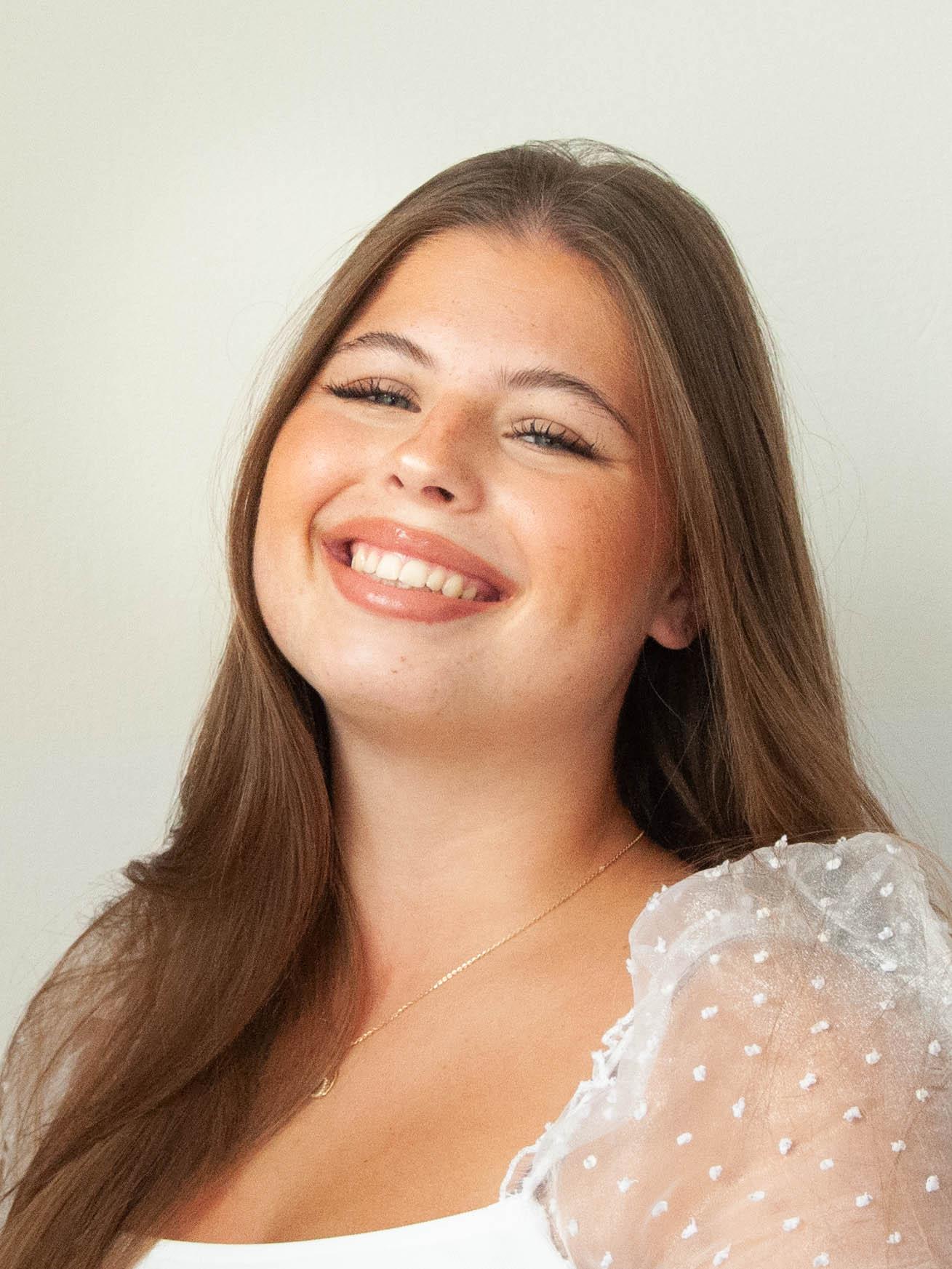 Laura Stožeková
Johana Šuhajová
Viktória Opalková
Max Törköly
David Szczyrba
Tereza  Vrábľová
Henrieta Vengrínová
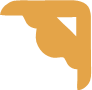 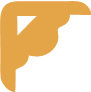 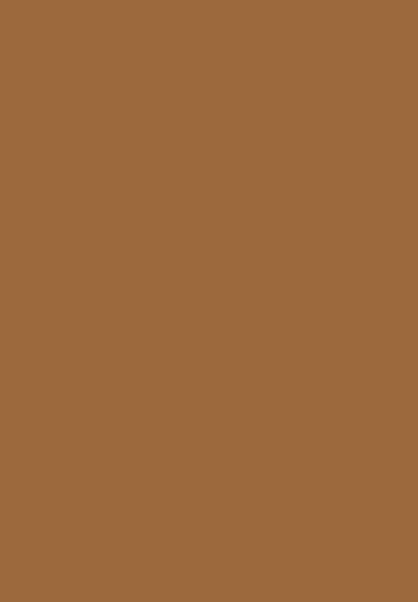 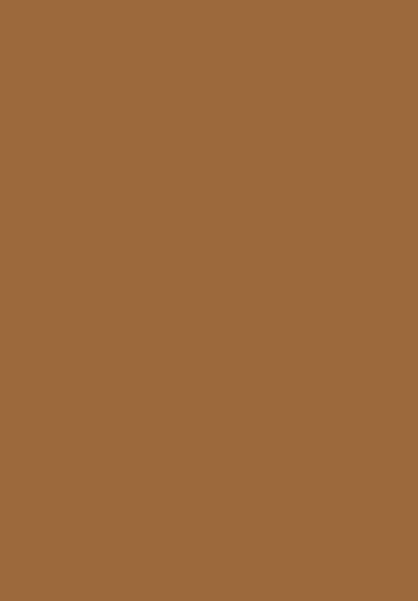 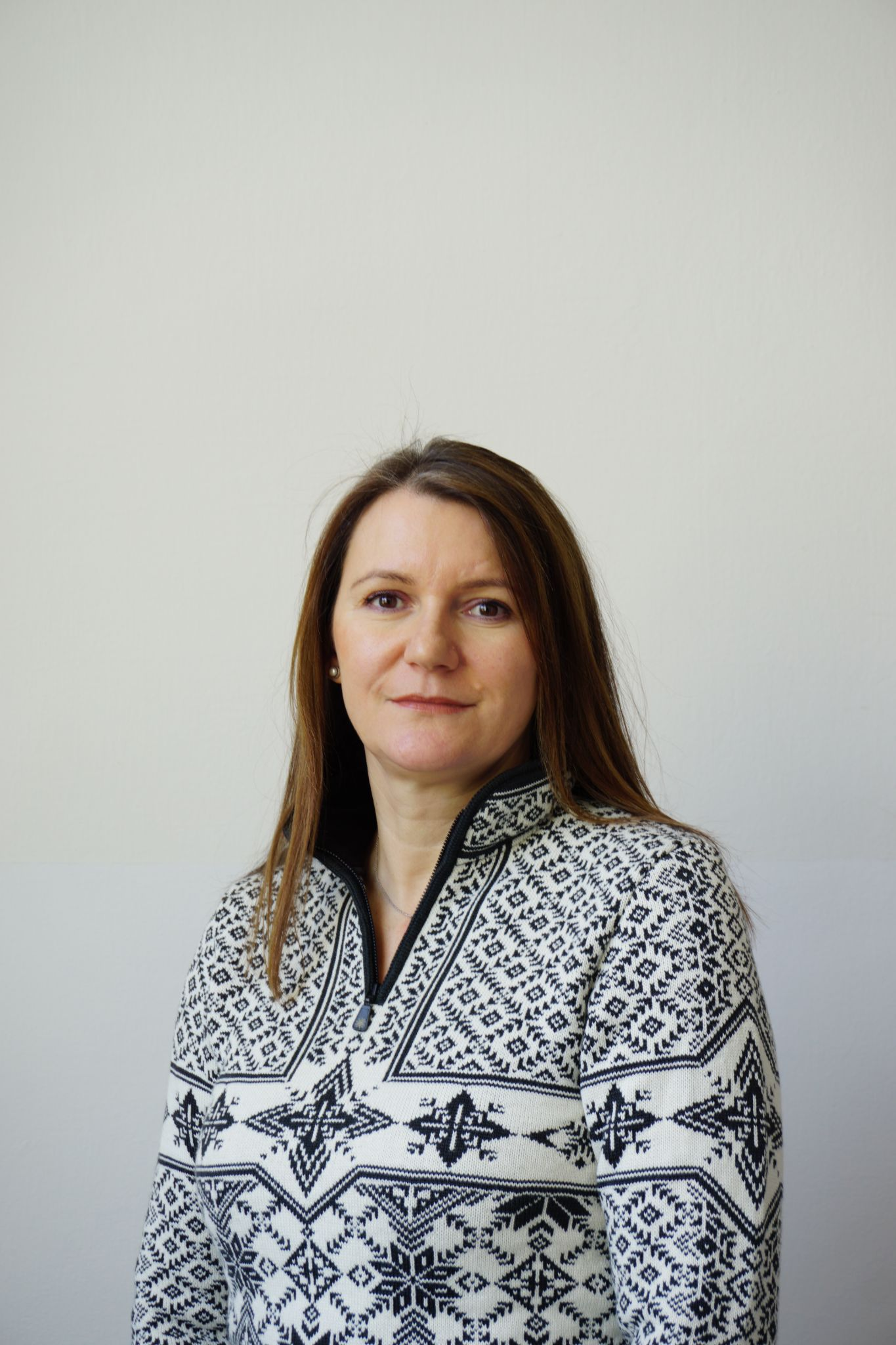 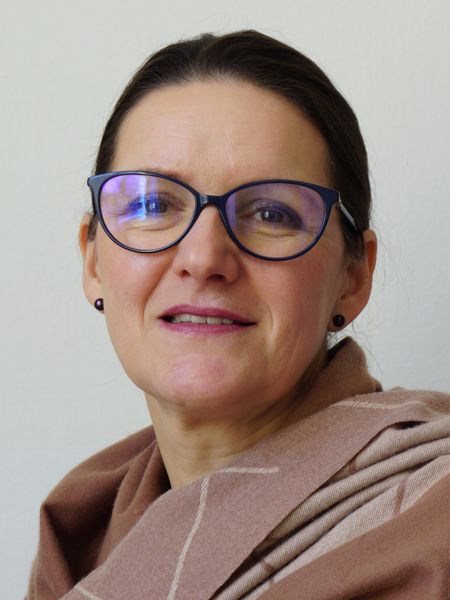 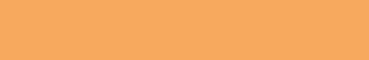 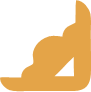 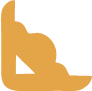 Zuzana Vojteková - triedna učiteľka
Miroslava Štefániková - riaditeľka školy
Kristína Baculíková
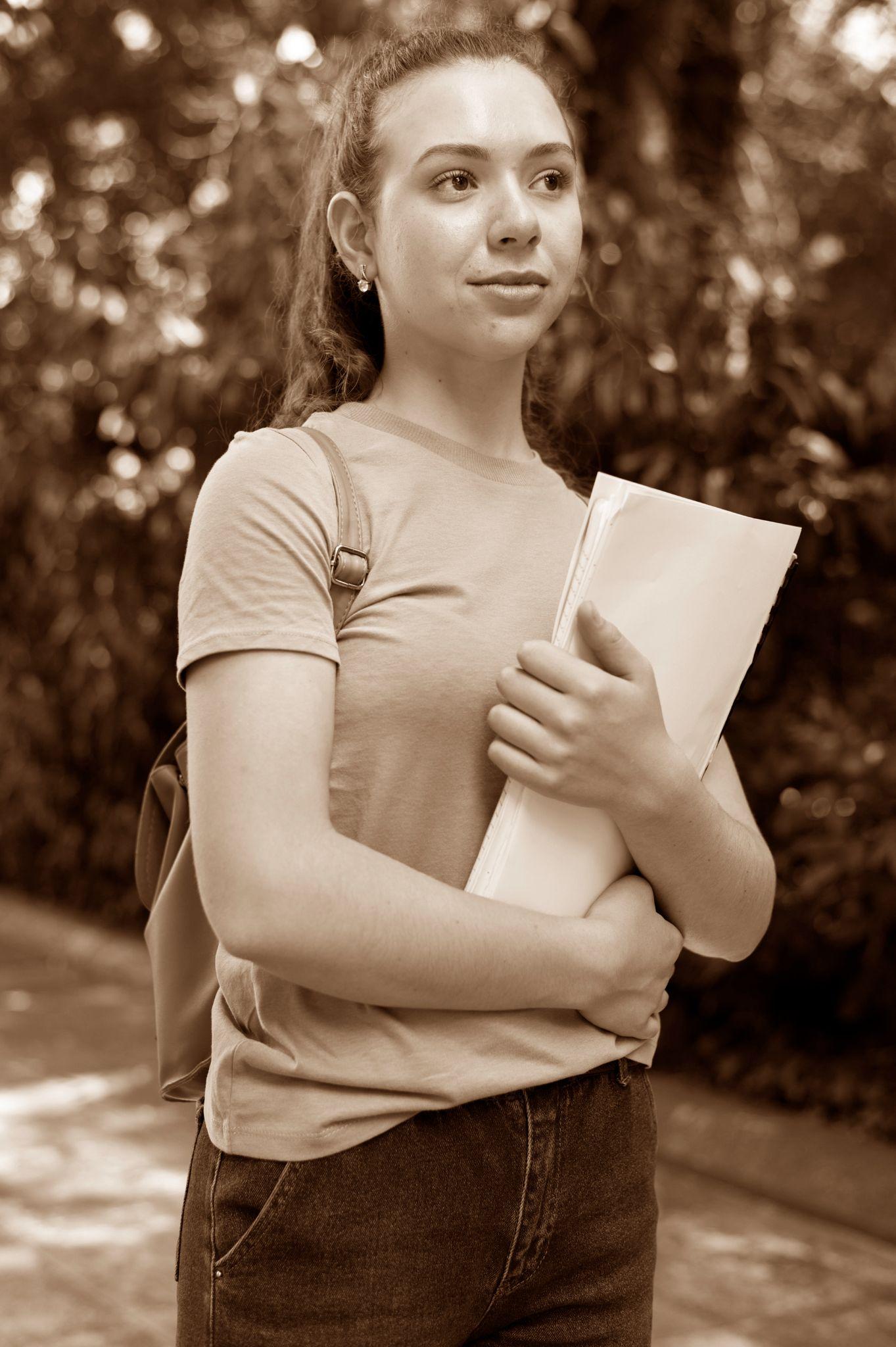 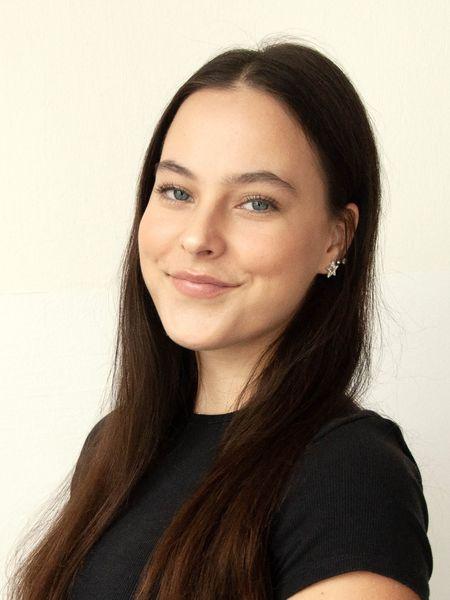 Rada sa pýta jednu otázočku,
a to, že či náhodou nemáš žuvačku. 
Do školy sa jej nikdy nechce, 
s budúcnosťou je to na dobrej ceste.
"Neviem" je jej obľúbené slovo, 
od začiatku tomu vždy tak bolo.
Iveta Bobáková
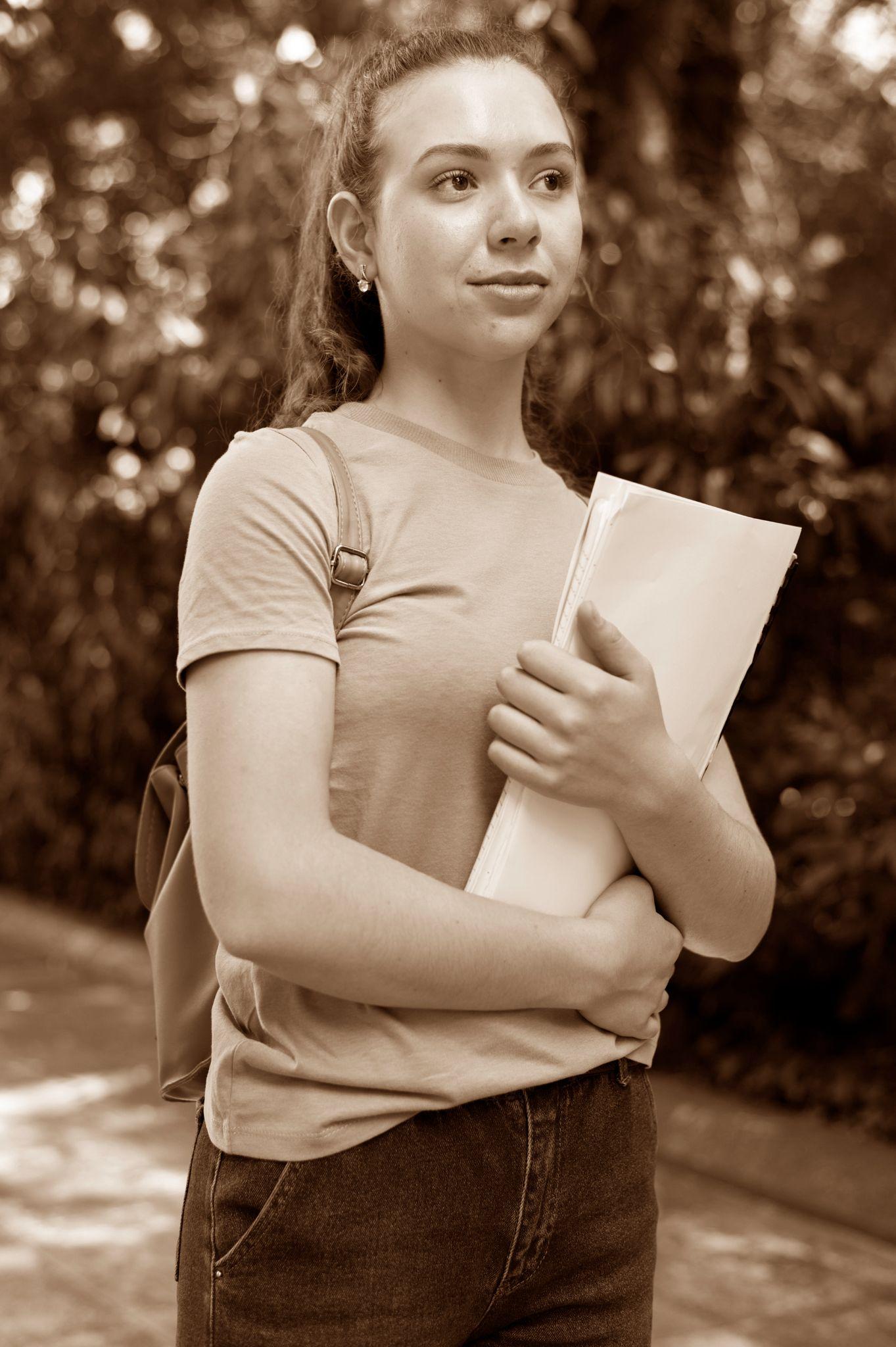 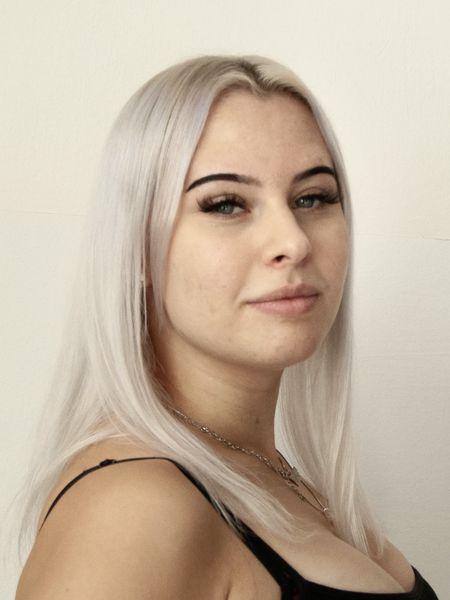 Je to naša blondínka,
milá je, iba keď sa dobre vyspinká.
Motýliky veľmi zbožňuje, 
a rada sa aj maľuje. 
Tetovaní veľa má?
Kecať sa s ňou dobre dá.
Diana Dorčáková
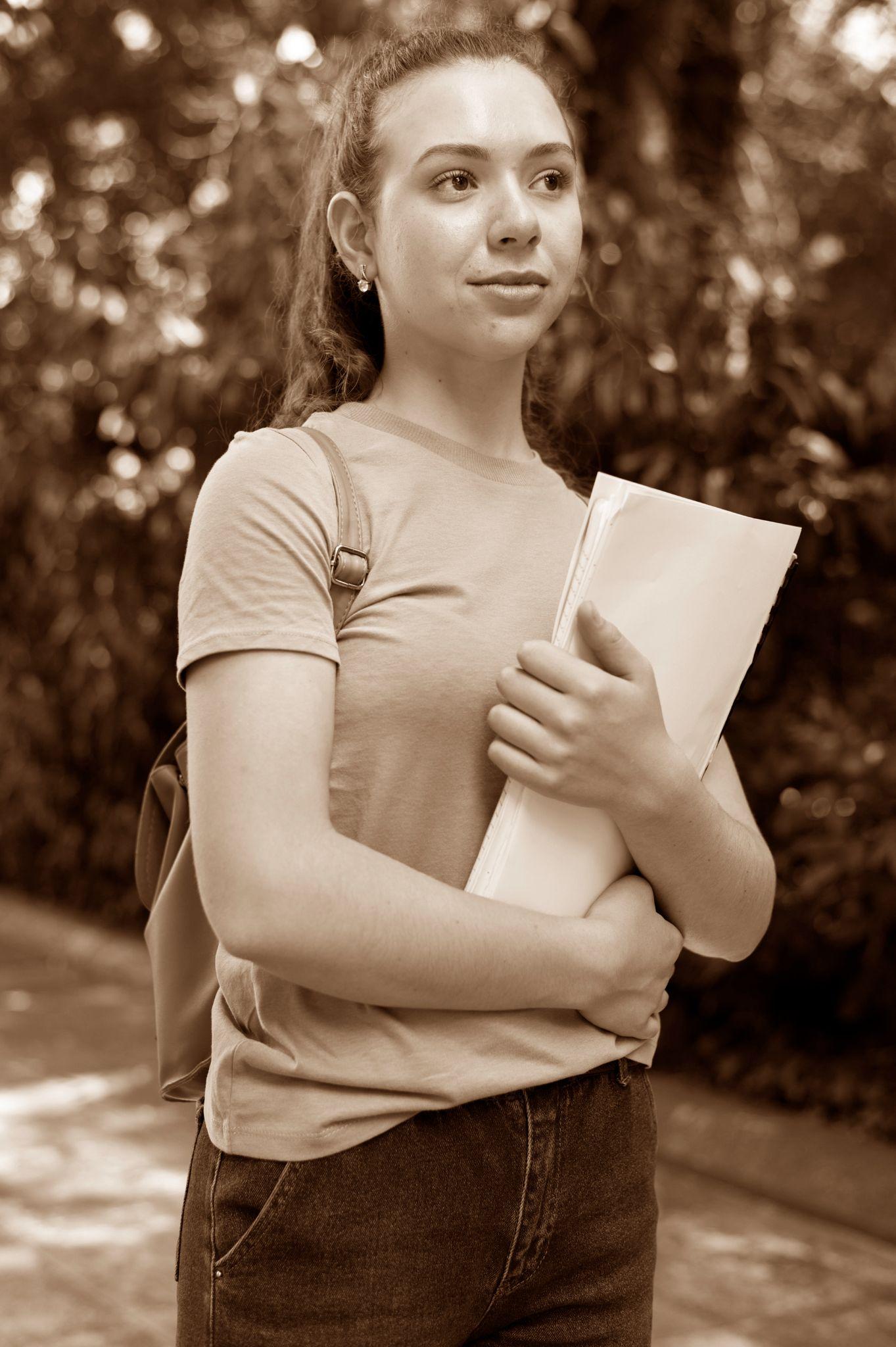 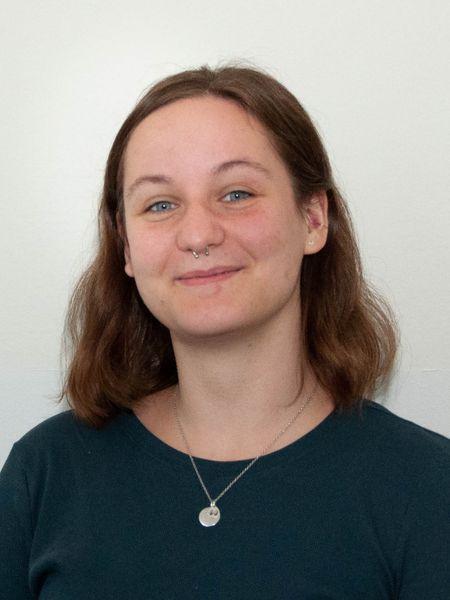 Bez kávy si život nevie predstaviť,
nič ju nedokáže zastaviť.
Tvrdohlavá a cieľavedomá je, 
kaktus ti na narodeniny uháčkuje. 
Politika a fotenie sú je silnou stránkou,
Chemičkou raz bude slávnou.
Aurel Genda
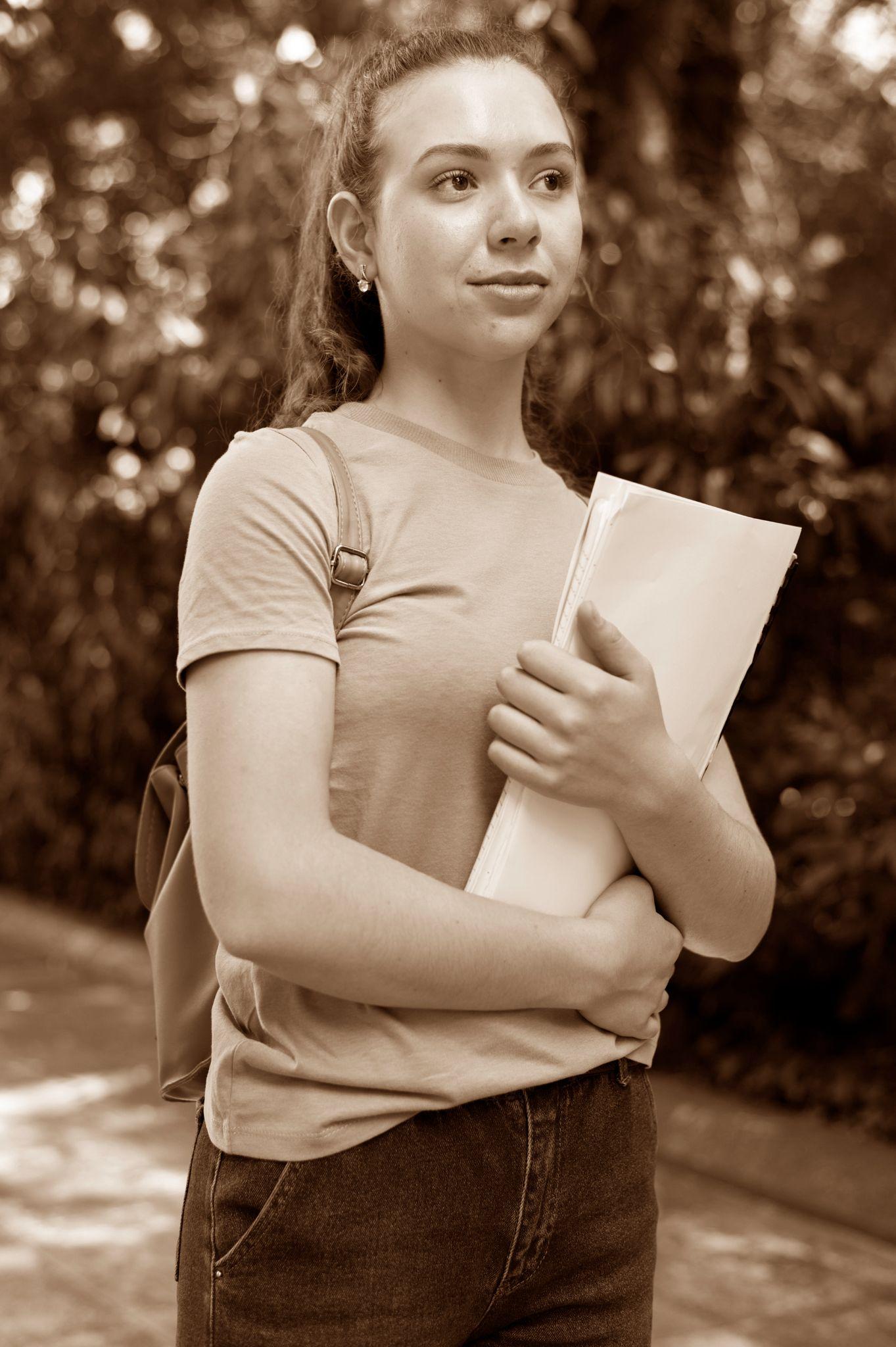 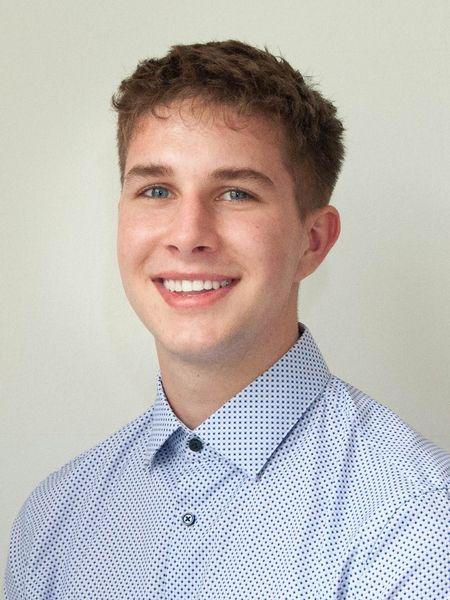 Bez vločiek si deň nevie predstaviť,
matika ho nedokáže prekvapiť.
Všetky športy ovláda,
na hodinách veľmi rád papkáva.
Milý a vtipný však je,
stock market denne sleduje.
Nina Hrončeková
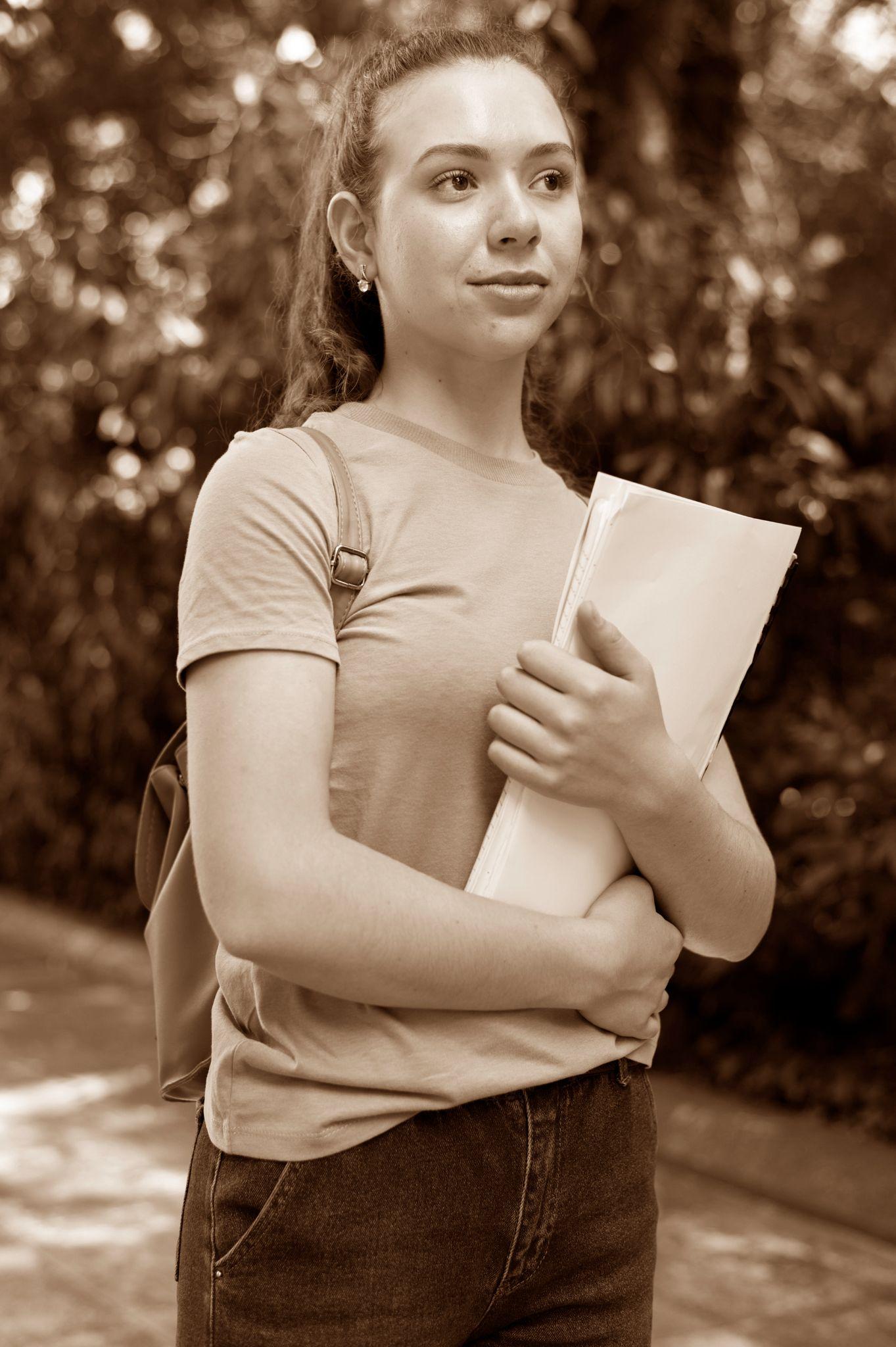 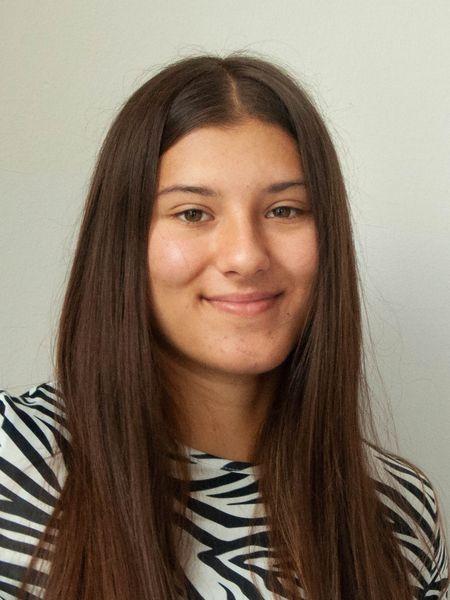 Do koní sa dobre vyzná,
žiadny koláč nie je pre ňu výzva. 
V gyme ťažké váhy dvíha, 
o tom, že bude učiteľkou, sníva.
Deti veľmi zbožňuje, 
a aj zvieratá všetky miluje.
Martin Husár
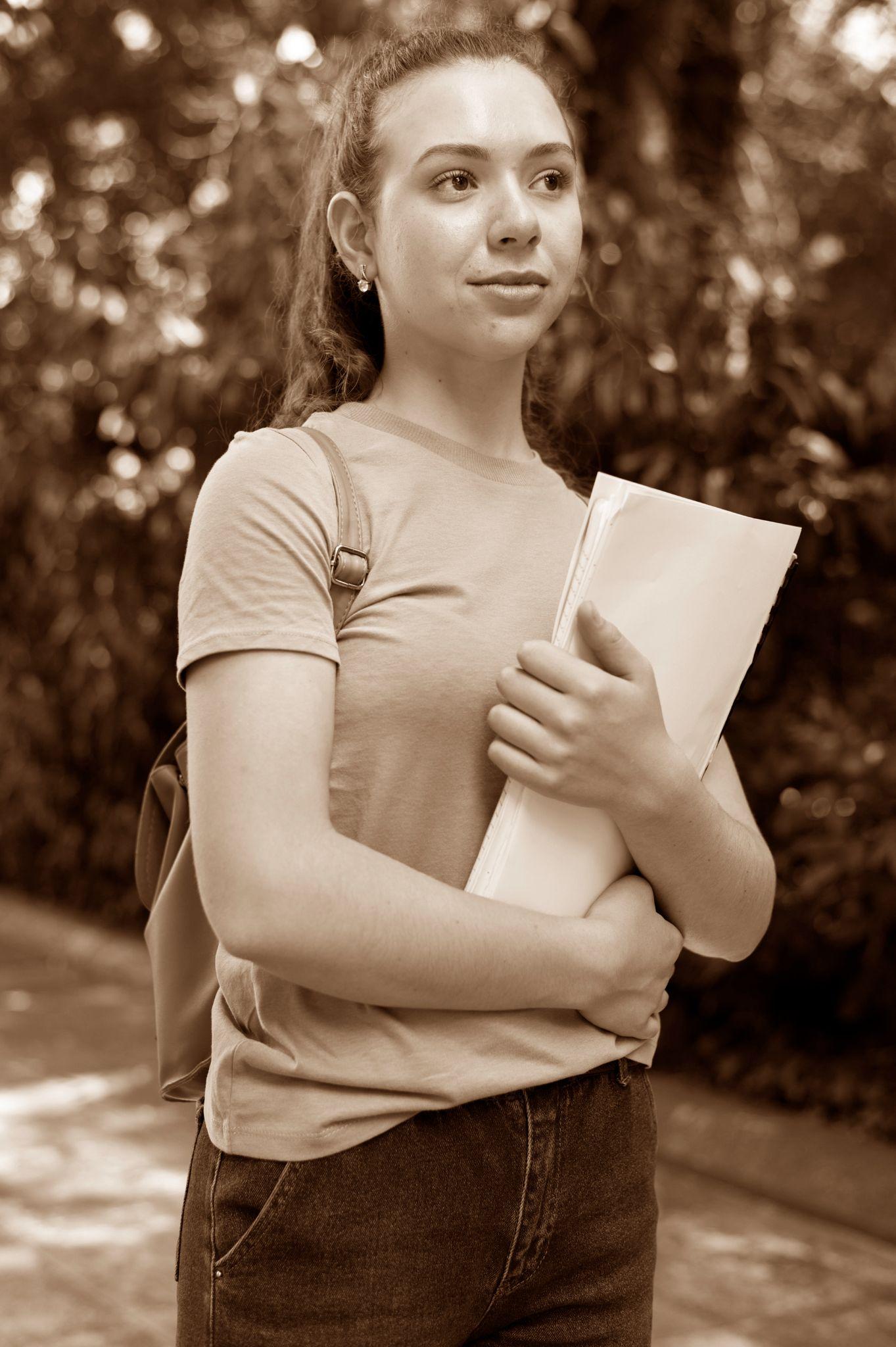 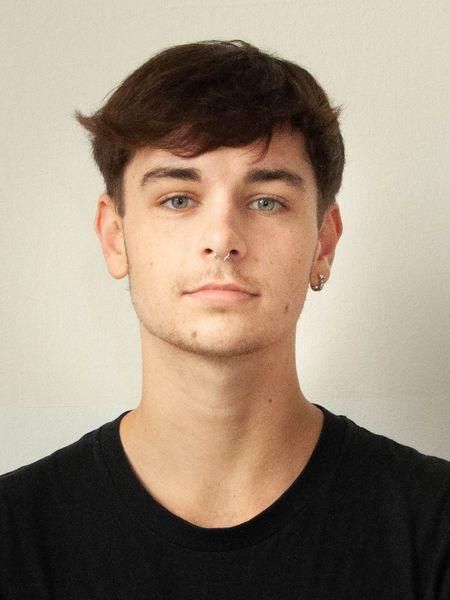 Obľubuje v škole spánok, 
neprehodí sa ani na písanie poznámok.
Do školy veľmi nerád vstáva,
Radšej sa v sníčkoch zábava.
Bez hudby a spánku si nevie život prestaviť,
alkoholu by sa taktiež nevedel zbaviť.
Dominika Jágerská
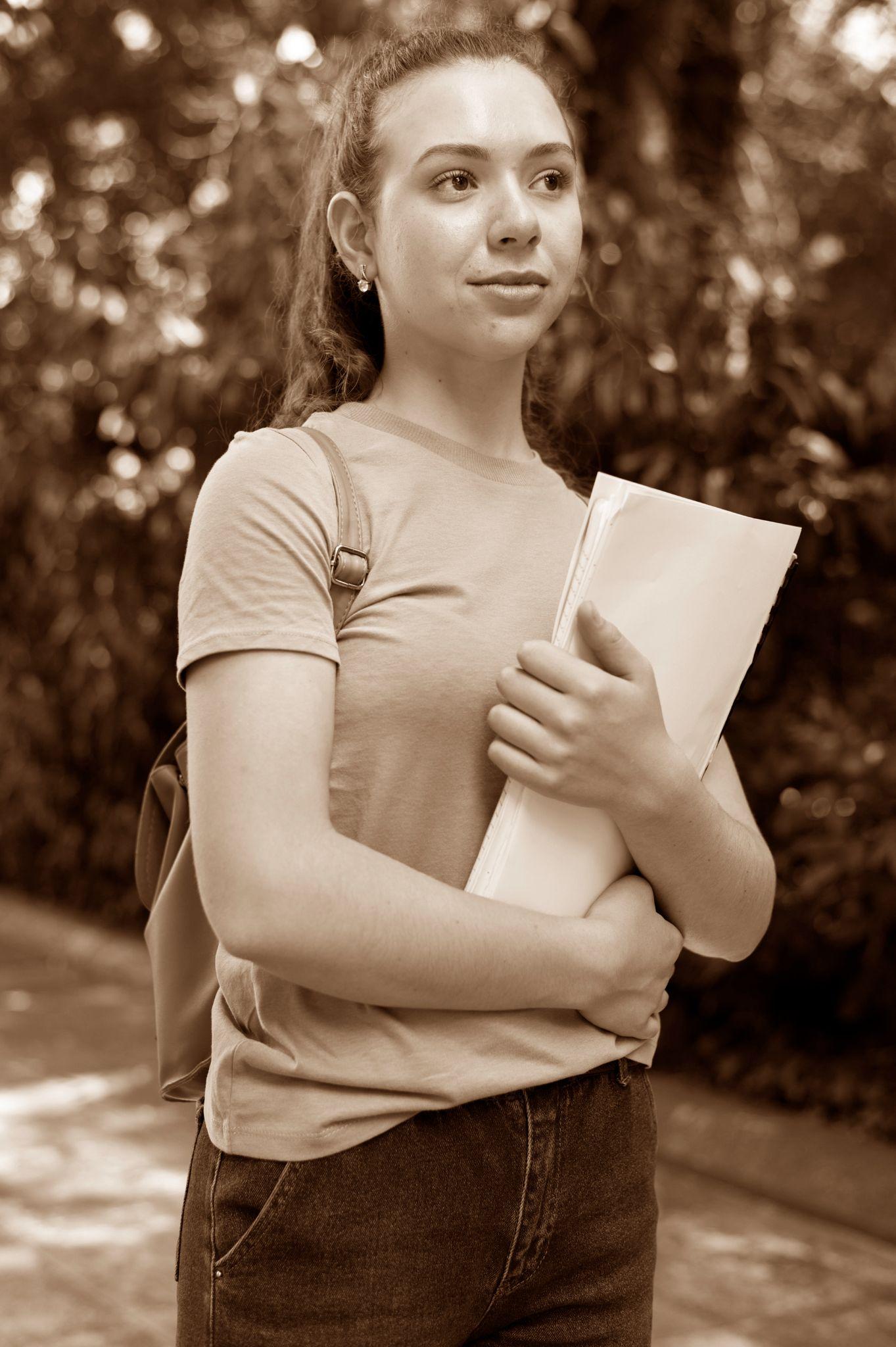 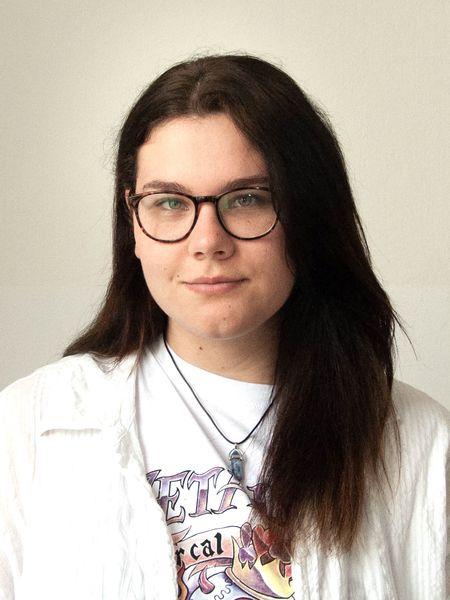 Párty na priváte s radosťou organizuje,
psychológii sa intenzívne venuje.
Z toho, že je vegetariánka vyplýva,
Že mäsu sa úplne vyhýba,
Borovičku si  dnes asi vypýta, 
A tiež cesnak na švédskych stoloch privíta.
Martina Kováčiková
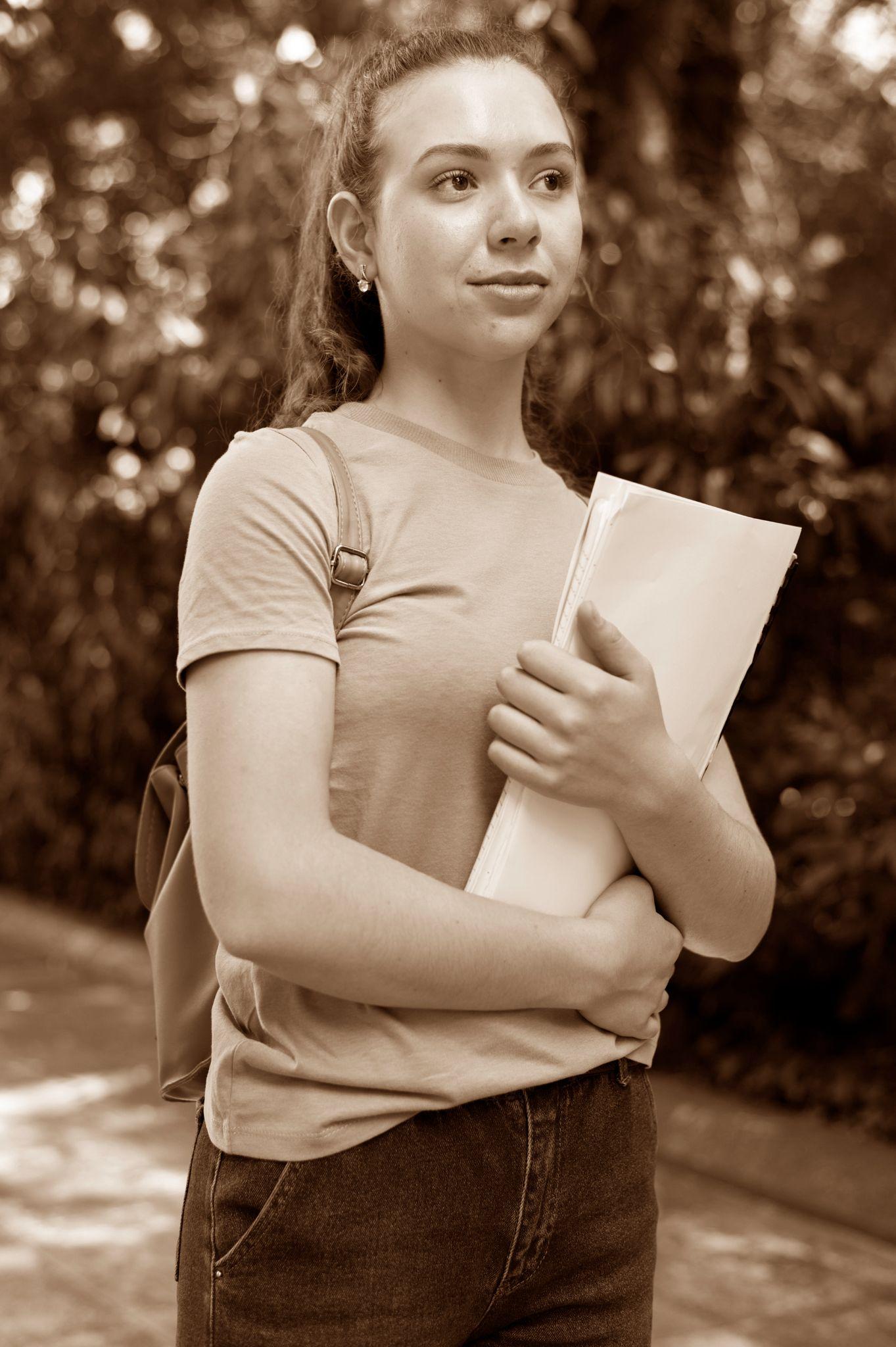 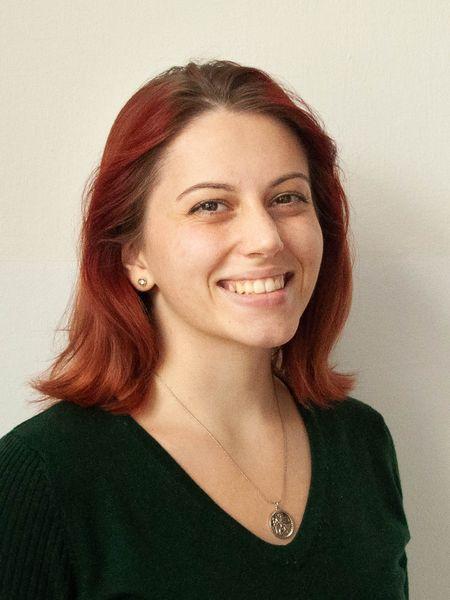 Bez snacku nikam nezavíta, 
beztak prespí polku života.
Maľovanie a kreslenie má rada,
Čítať jej knihy je úplná paráda.
Jedného dňa budeme jej biografiu kupovať,
sme si istí,  že si ju bude sama ilustrovať.
Liliana Kurtíková
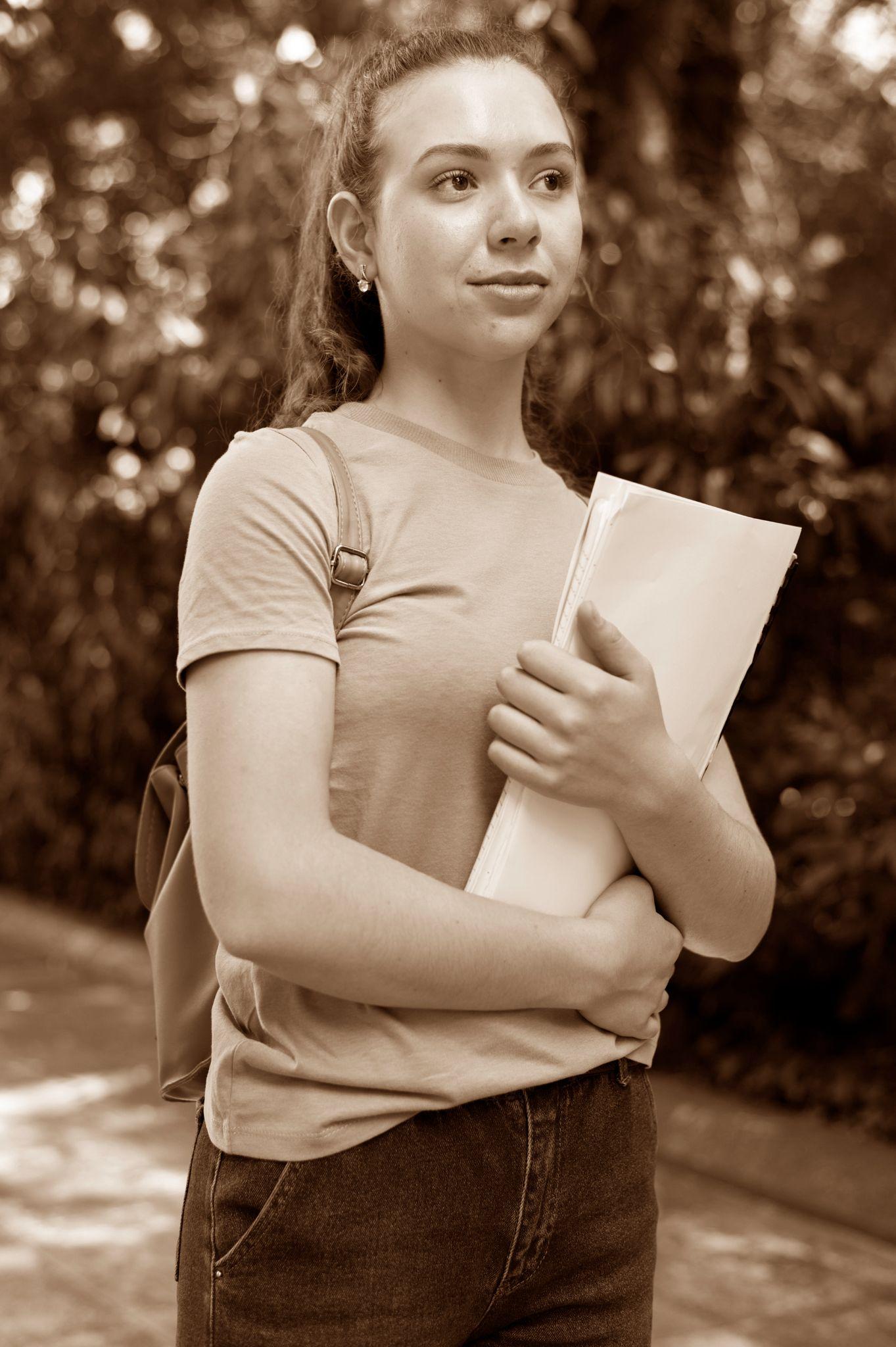 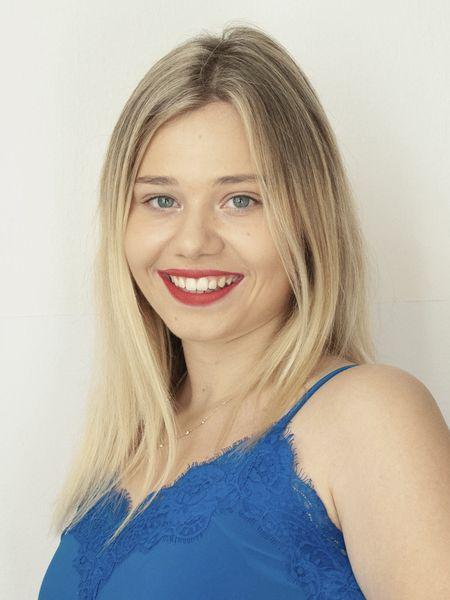 Pomôže vždy, srdiečko má veľké,
veď kvôli nemu bola v telke!
 Amerika jej druhý domov je,
strašne rada cestuje.
Úspešnou prezidentkou firmy bola,
medicína na ňu volá.
Nela Michalková
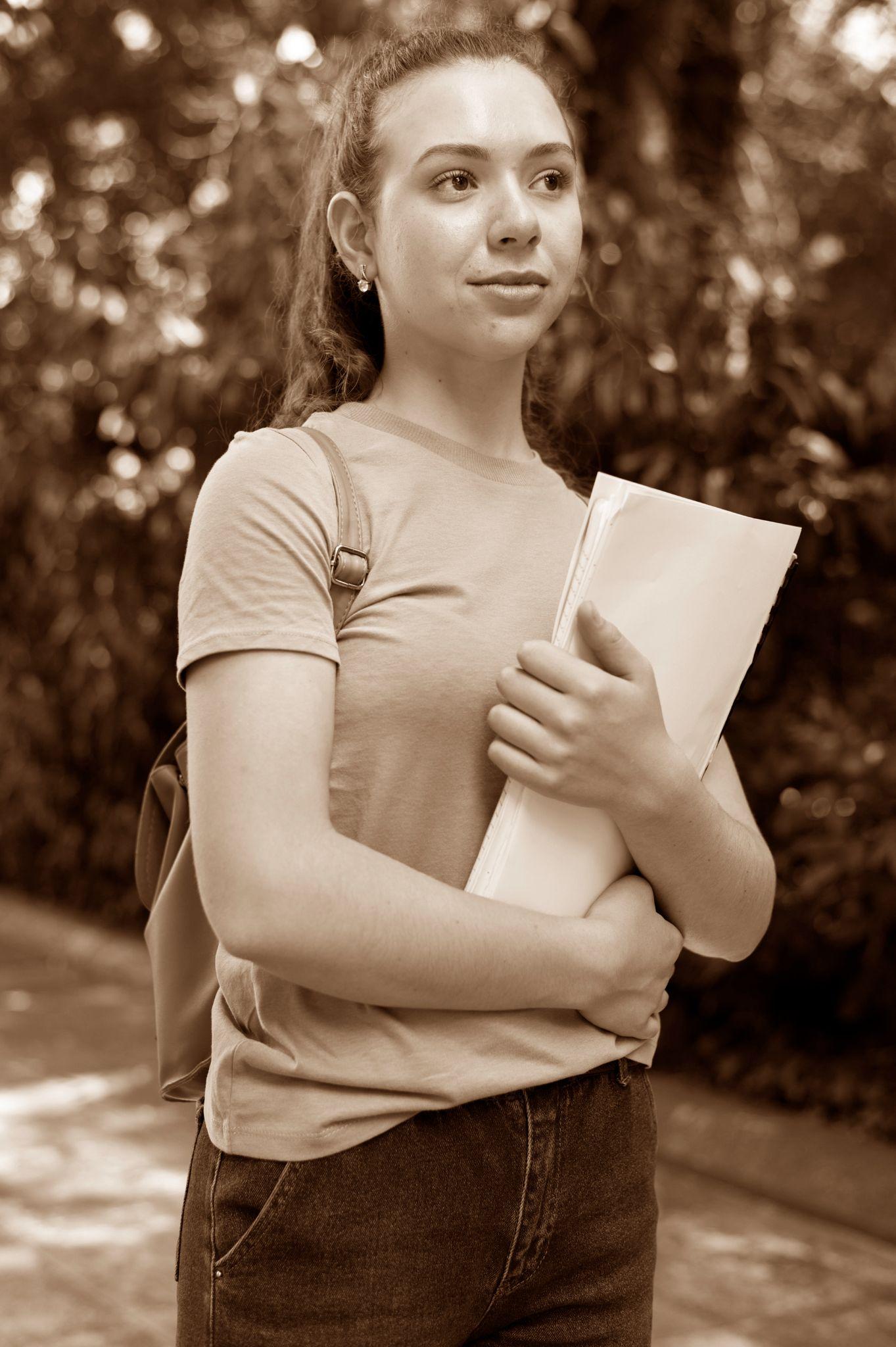 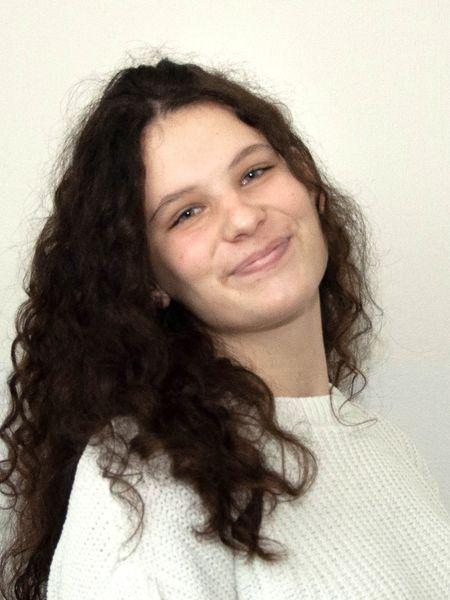 Na psychológii má nervy,
ako zmaturuje vedela by rada veľmi.
Má obľúbený šport volejbal,
vrátnik v škole jej dnes balík neprebral.
Koncert Harryho je jej sen,
sníva o ňom každý deň.
Dominika Murínová
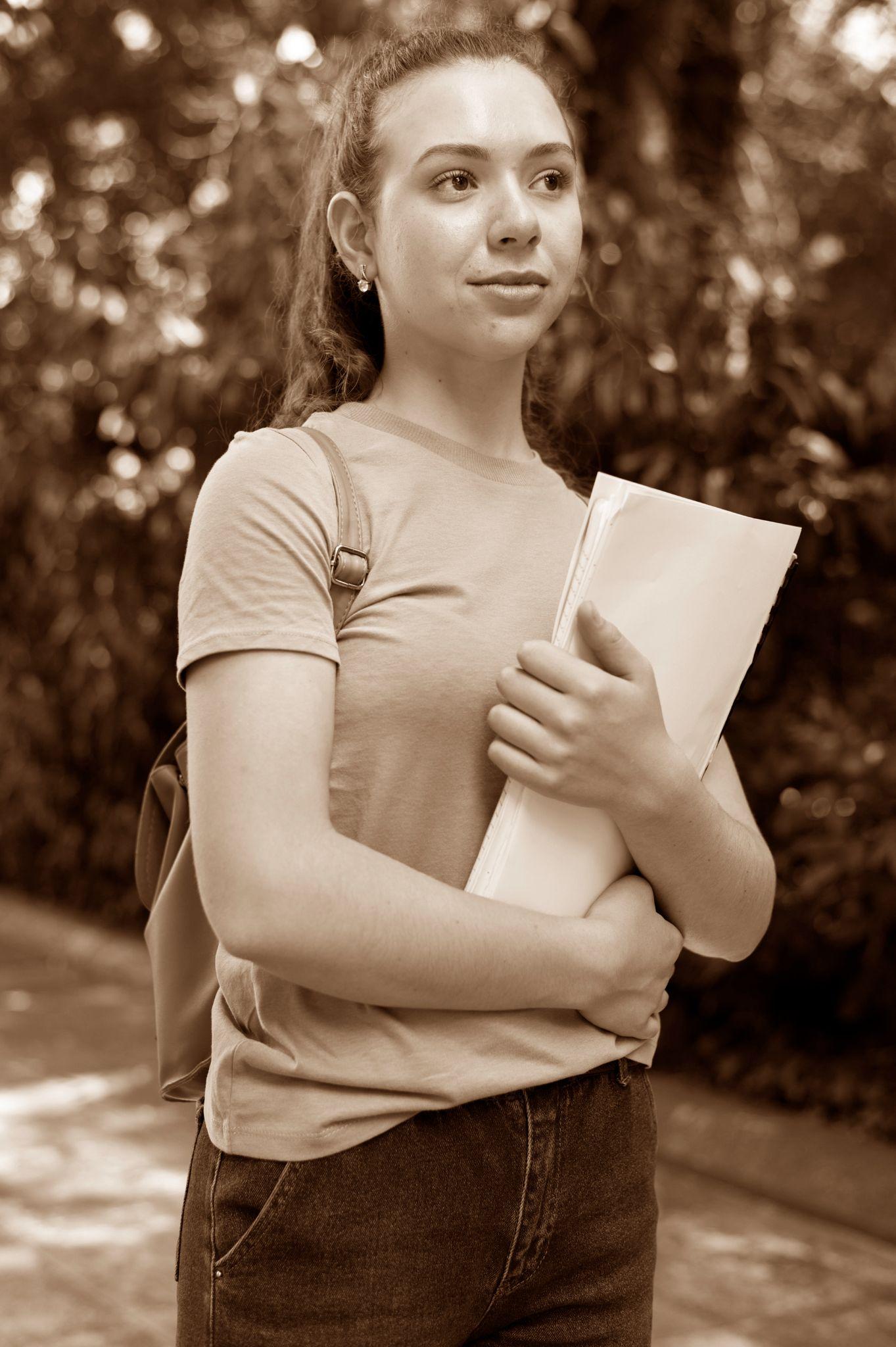 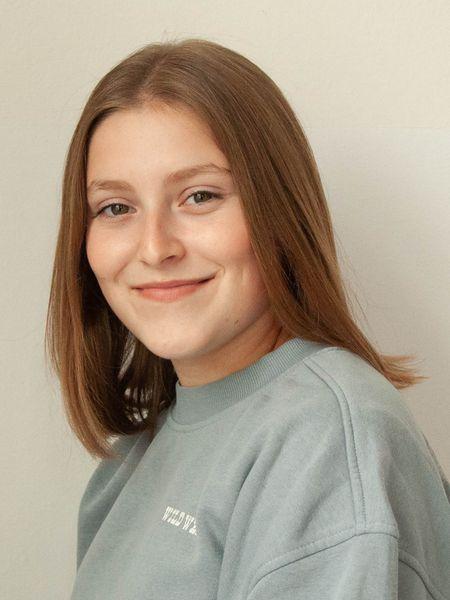 Je to naša veverička,
no aj triedna hlavička.
Van Gogha veľmi zbožňuje,
Biológiu a chémiu študuje.
Turistika je jej záľuba,
čisté jednotky nie sú náhoda.
Viktória Opalková
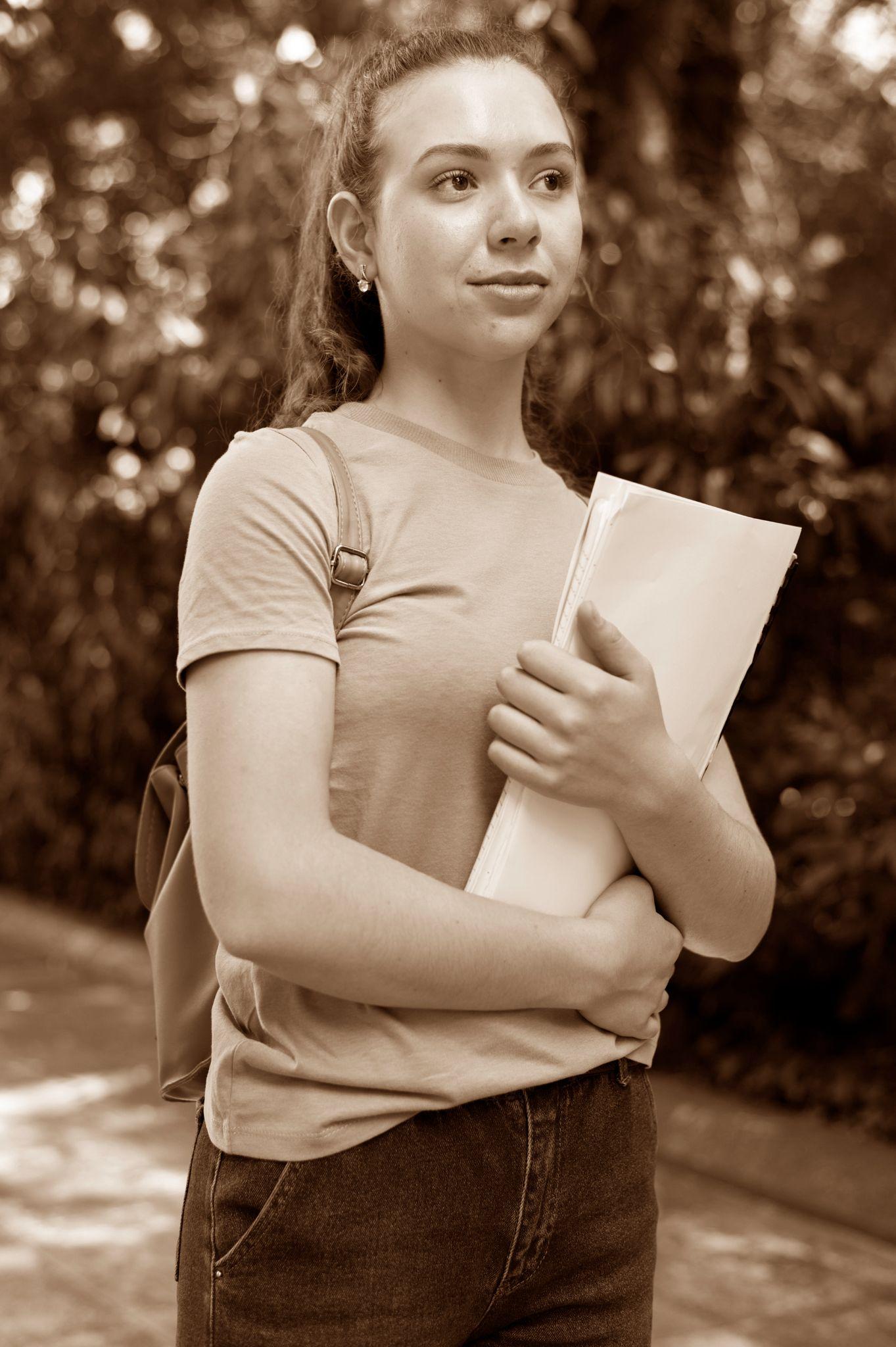 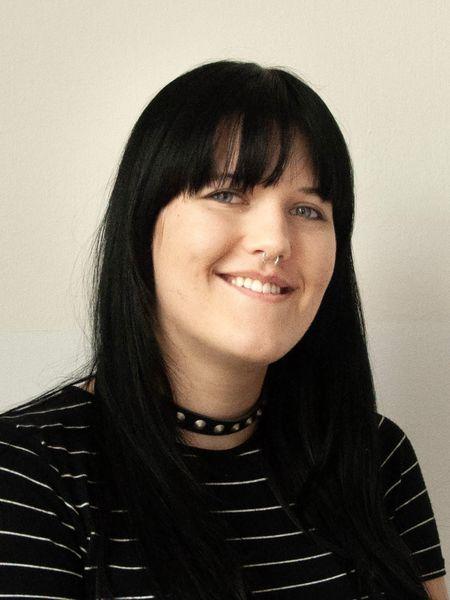 Svetlé oblečenie sa na nej často nevidí, 
stále iba v čiernom chodí.
Šitie je jej záľuba,
dejiny na jednotku ovláda.
Tetovaní má celkom dosť,
každé jedno jej robí radosť.
Laura Stožeková
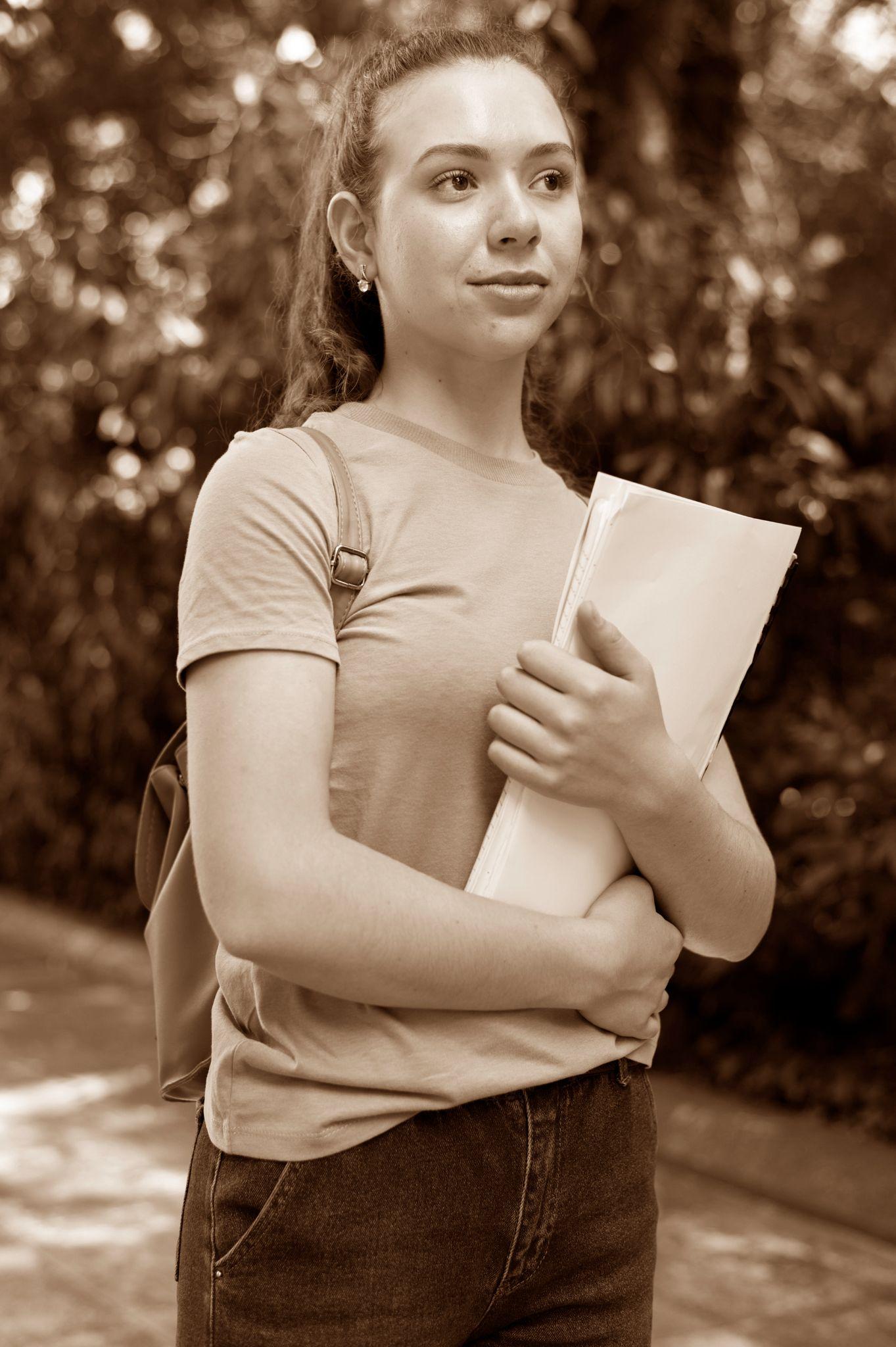 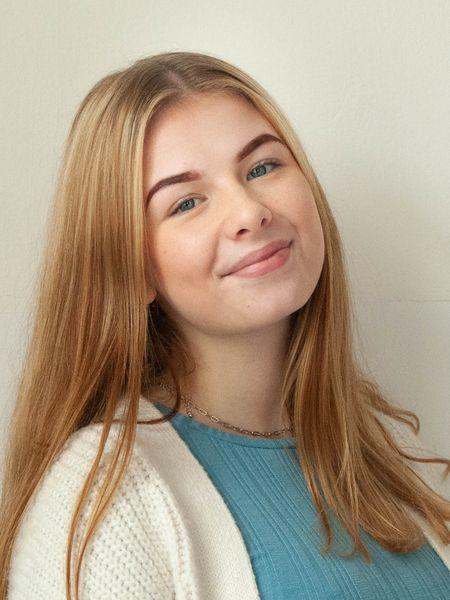 Ona je Spachtoš veľmi veľký,
sú o tom aj fotodokumenty.
Mešká vždy a všade,
no aj tak príde v dobrej nálade.
Na párty sa rada zábava,
preto na prvej hodine vždy dospáva.
Johana Šuhajová
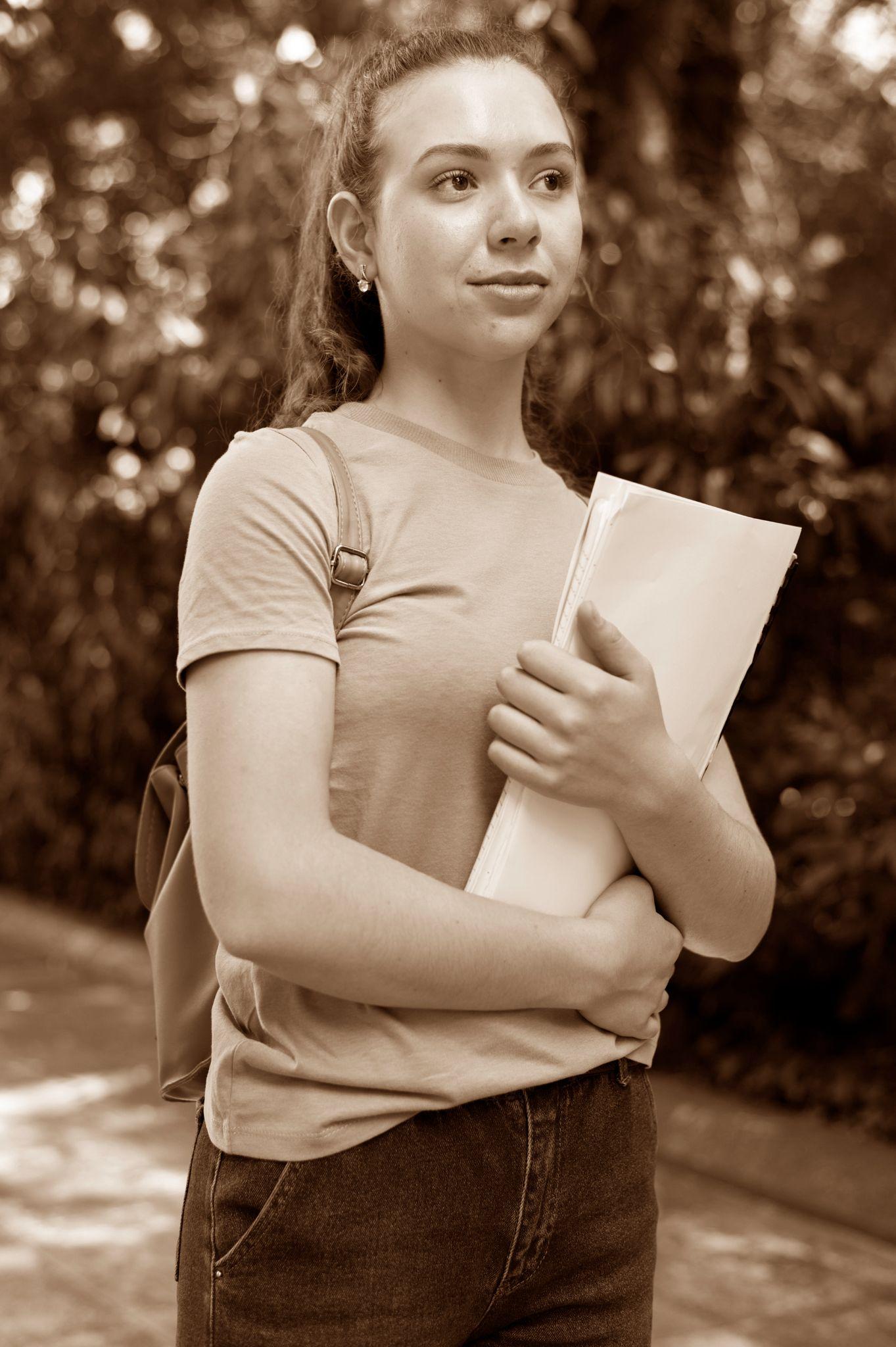 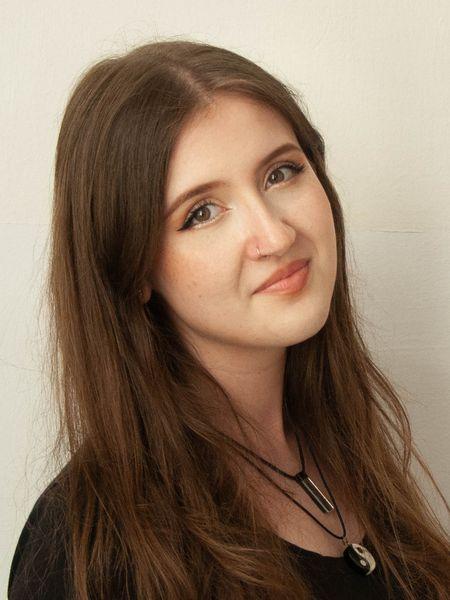 Umenie a kreslenie sú vášeň jej, 
cestovateľka sa stala z nej. 
Taliansko a Švajčiarsko má zbehané,
k tomu všetky sekáče zmapované.
prechádzky rada má, 
učiť sa pri nich však len ťažko dá.
Dávid Szczyrba
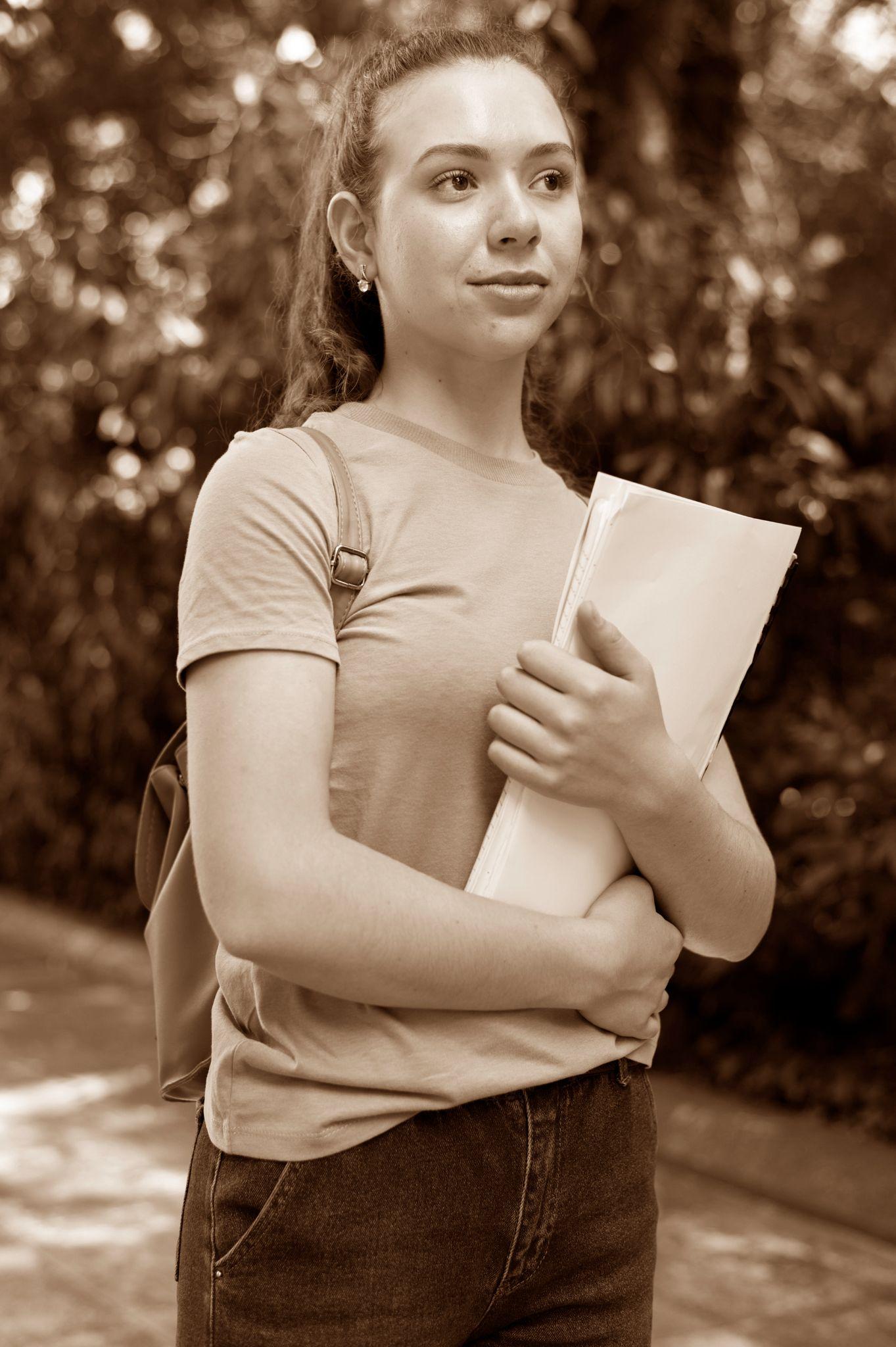 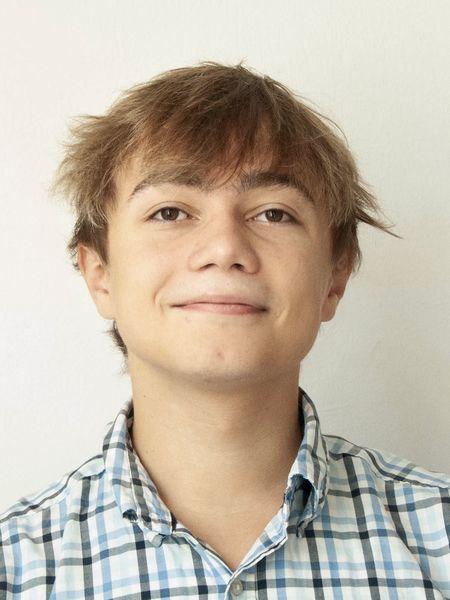 Svoju pečeň pravidelne trénuje,
aj keď tvrdí, že nefajčí, nepije.
Nezmysly celkom často rozpráva,
a rád si aj zanadáva.
Opraviť dokáže aj nemožné,
Jeho výkony v posilke sú svetové.
Max Törköly
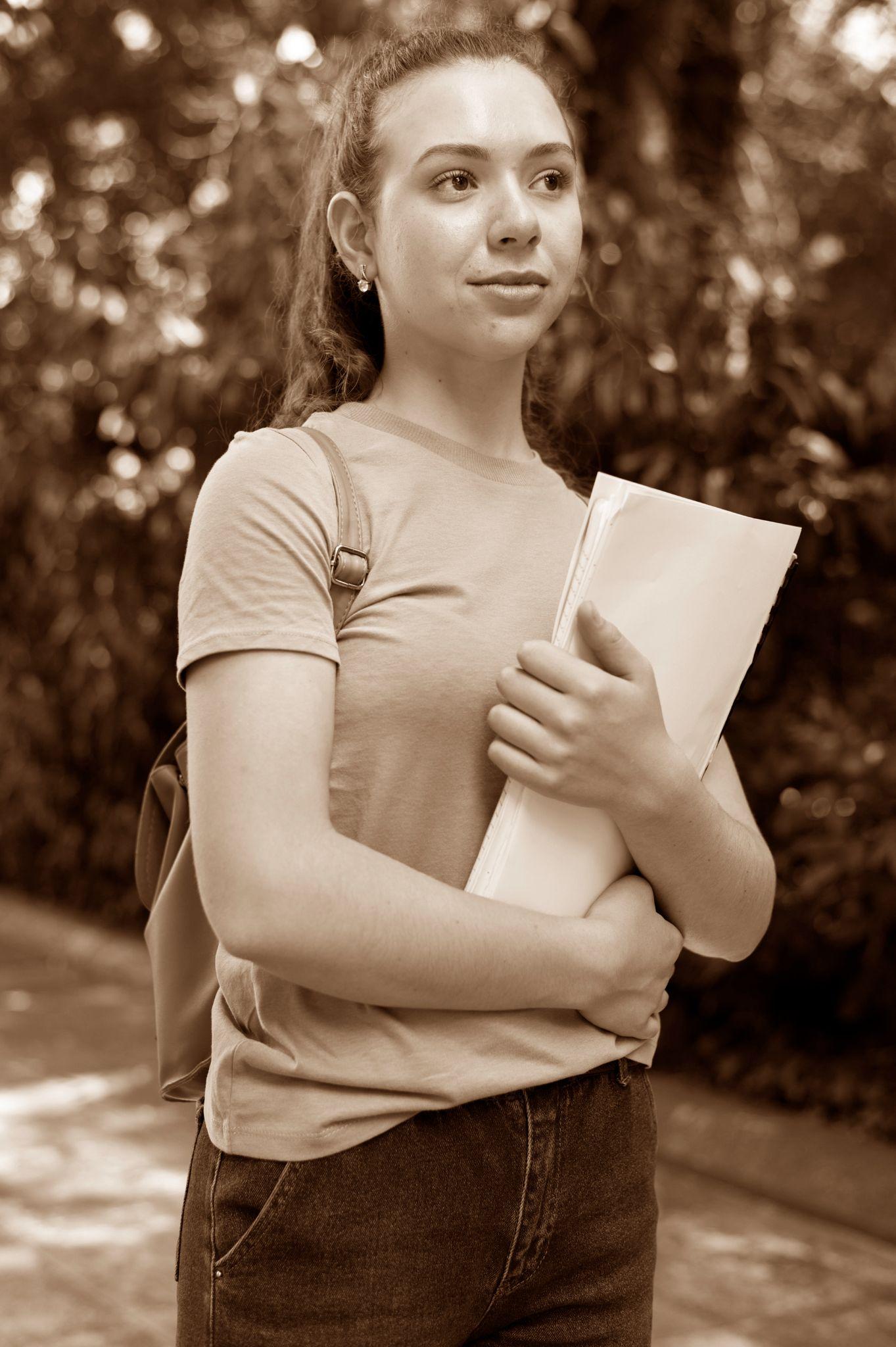 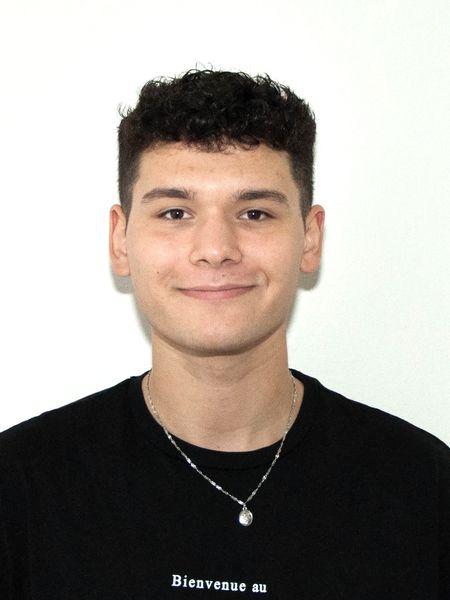 Toto je náš fotograf,
a všetci sú z neho paf.
volejbal je jeho spása,
lenivý je trošku zdá sa. 
tiež vysoký ako smrek, 
na všetko nájde odpoveď.
Henrieta Vengrínová
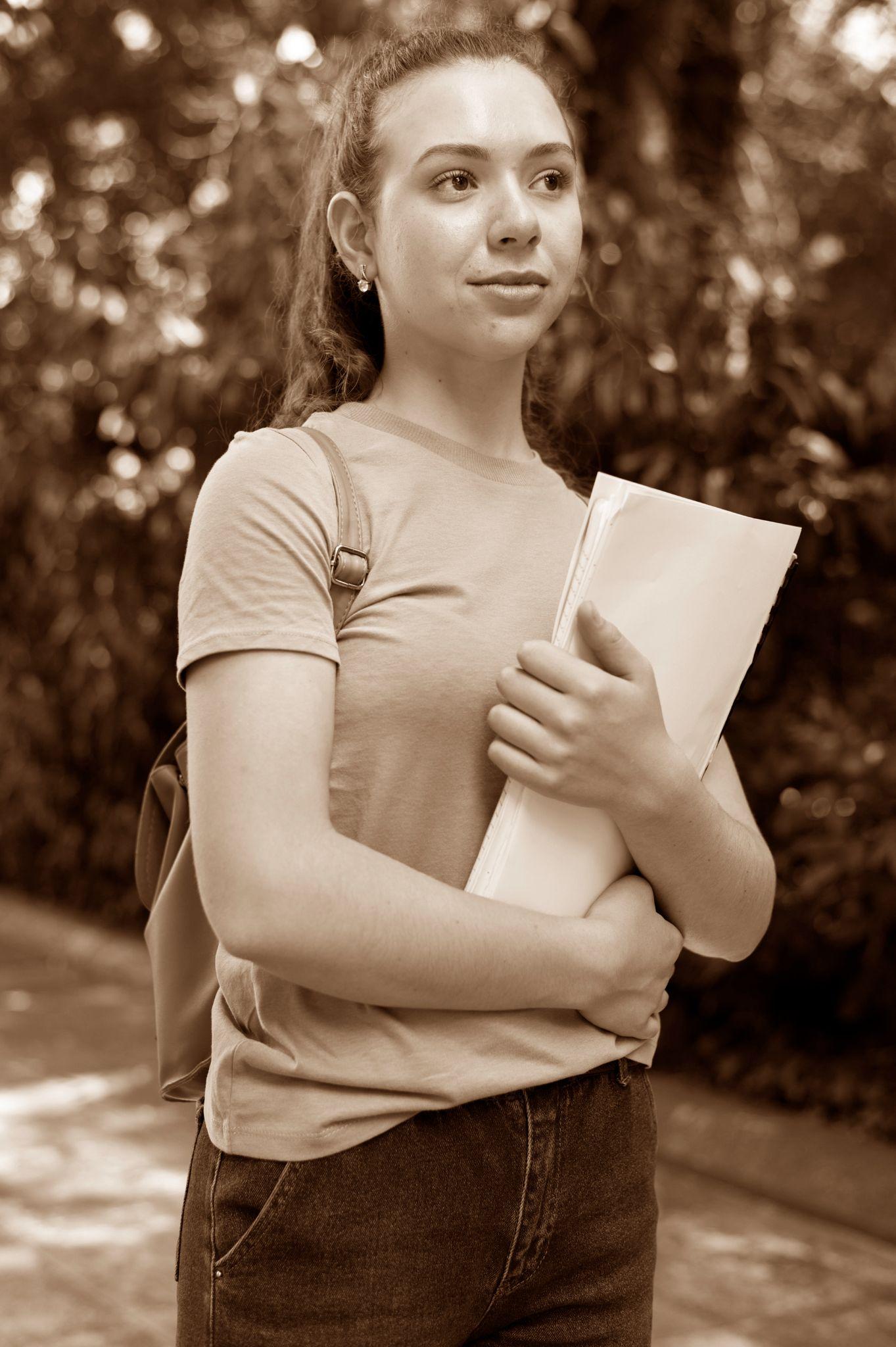 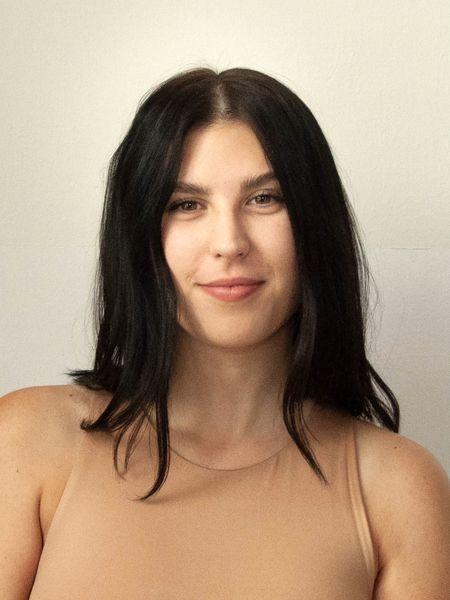 Toto je naša diplomatka,
Všade má otvorené vrátka,
So všetkými  sa pobije,
maximum od seba vyžaduje.
Sushi je jej favoritom,
 gin-tonicu je fanúšikom.
Tereza Vrábľová
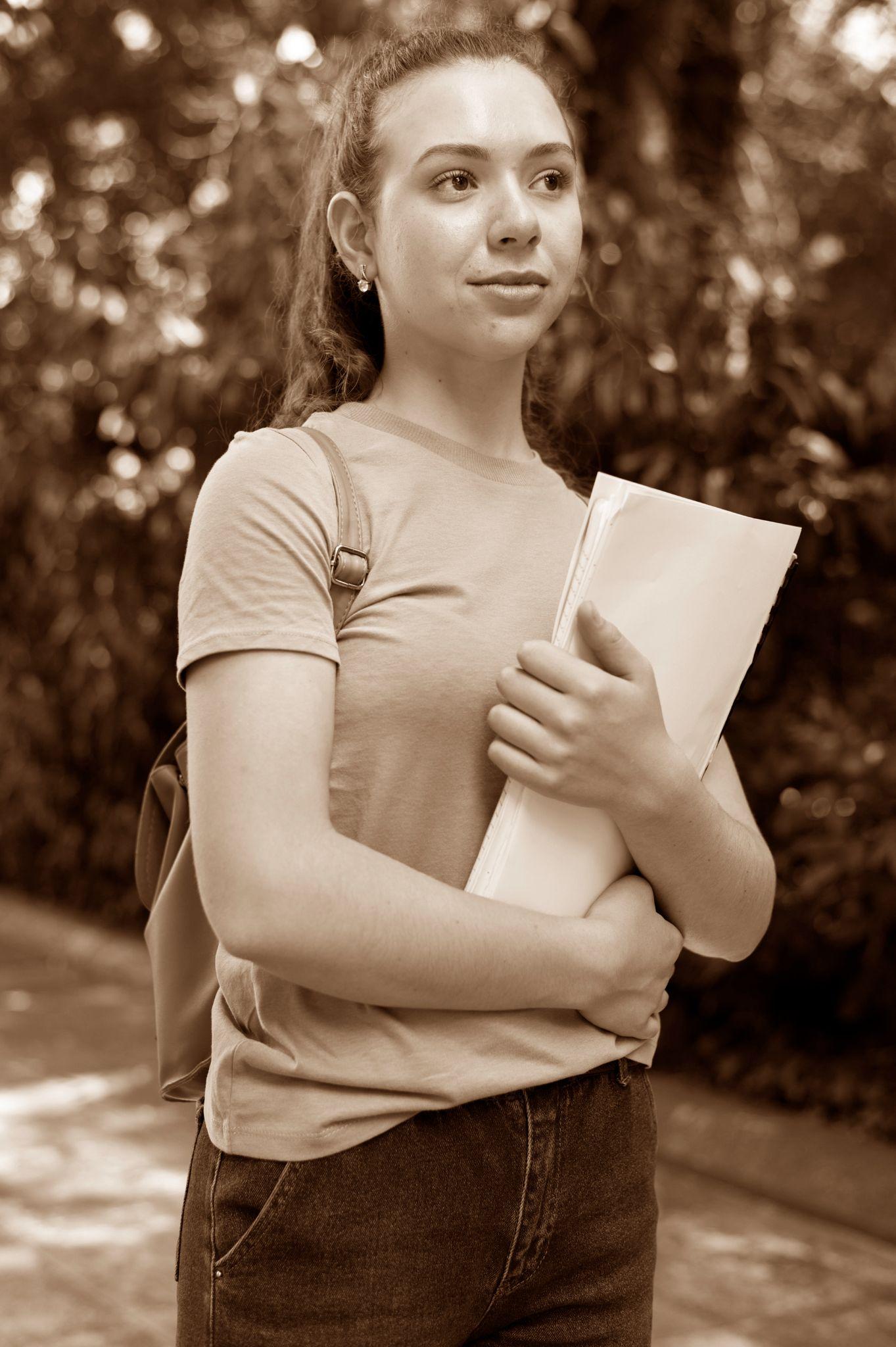 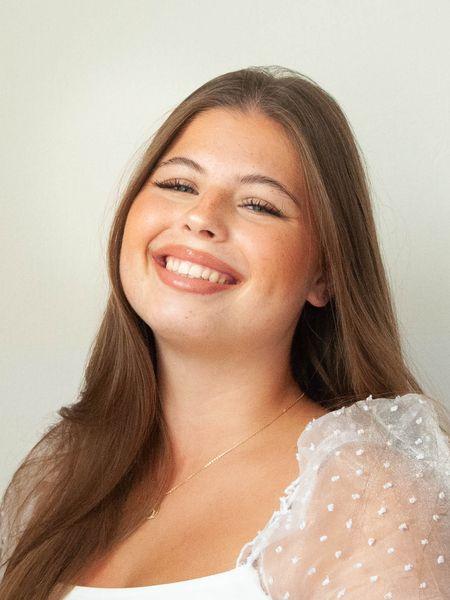 Material girl je jej prezývka,
Bude z nej právnička, nie servírka.
Make-upu z nás najlepšie  rozumie,
pri nakupovaní jej rýchlo čas plynie.
Móde venuje sa silno, 
a naozaj je to na nej vidno.